Αττικός μελανόμορφος ρυθμός: ως το 560 π.Χ.
Σκαπανείς: Ζωγράφος του Νέσσου 
Πρωτοπόροι: Ζωγράφος του Βελλερεφόντη, του Πειραιά, των Γοργόνων
Σοφίλος, τυρρηνικοί αμφορείς, αμφορείς με προτομές αλόγων, Κλειτίας
Κύλικες κωμαστών και τύπου Σιάνας.
Τεχνική
Το φόντο: χρώμα του πηλού 
Εγχάραξη για τα περιγράμματα (στα αρχικά στάδια για ορισμένες λεπτομέρειες και σημεία), τα ενδύματα, τις λεπτομέρειες 
Δήλωση των μορφών με την τεχνική της σκιαγραφίας
Επίθετα χρώματα: ερυθρό,  λευκό για το σώμα των γυναικών και για λέπτομέρειες
Επιγραφές: με μελανό βερνίκι (σπανιότερα με εγχάραξη: πόδια αγγείων κλπ.)

Ο πηλός είναι εξαιρετικά καθαρός, το αγγείο ψήνεται σε υψηλές θερμοκρασίες ώστε να επιτευχθεί η αναγωγή – οξείδωση – αναγωγή (στην αττική, όπου ο πηλός περιέχει προσμείξεις σιδήρου)

Λαμπερό μαύρο χρώμα στην αττική, σε αντιδιαστολή με το θαμπό καστανομέλανο της Κορίνθου που απολεπίζεται ευκολόγερα
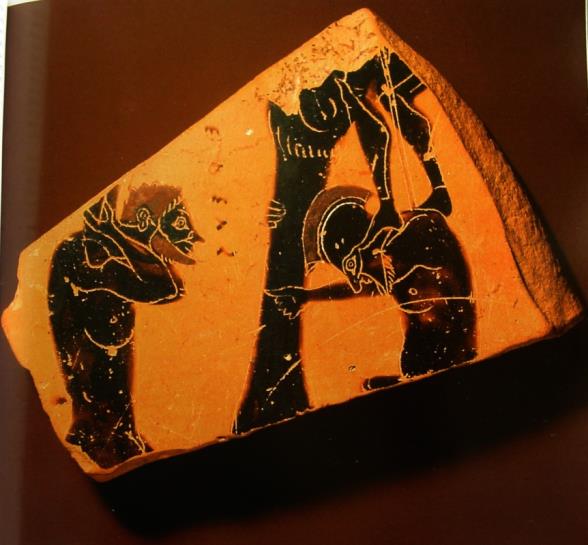 Άνω τμήμα : άψητο
Τμήμα δεξιά: στους 800 βαθμούς. Ο πηλός οξειδώθηκε και κοκκίνισε, αλλά το γάνωμα παρέμεινε ίδιο
Τμήμα αριστερά: στους 950 βαθμούς: οξείδωση πηλού και γανώματος
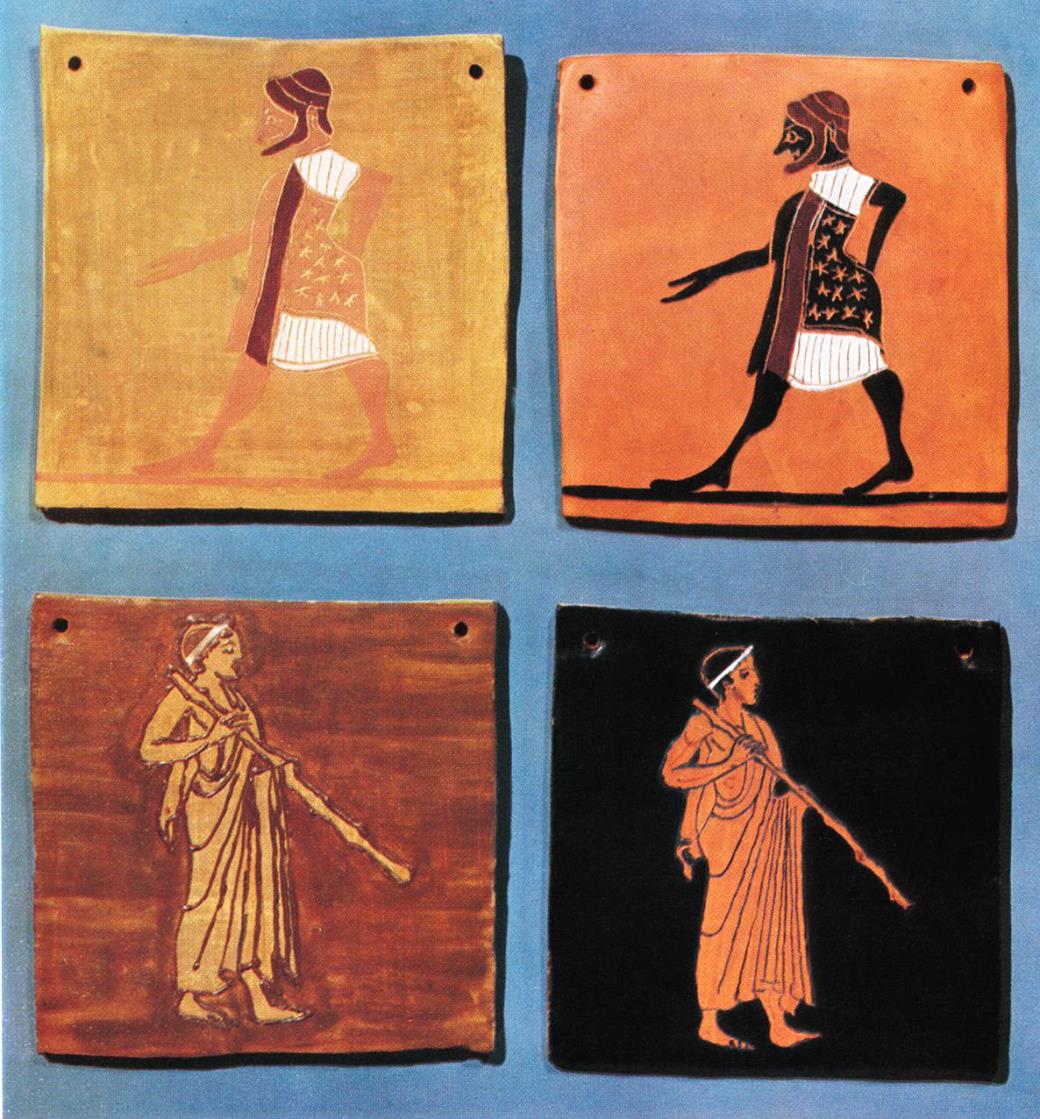 Παραγωγή
Κοίτασμα πηλού: στα νοτιοανατολικά της Αθήνας (περιοχή Φαληρικού Δέλτα)
Πιθανόν ιδιοκτησία των κεραμέων ή της πόλης
Καθαρισμός του πηλού 
Ρίξιμο του αγγείου στον κεραμικό τροχό
Αγγεία ενιαία ή από πρόσθεση τμημάτων (βάσεις, πόδια, λαιμοί)
Προσθήκη λαβών, που γίνονται στο χέρι με πλάσιμο
Διακόσμηση
Στέγνωμα των αγγείων 
Ψήσιμο
Δίνος του Ζωγράφου των Γοργόνων. Λούβρο.
Δίνος του Ζωγράφου των Γοργόνων. Λούβρο.
Λειπσία. Αθήνα. Αμφορείς. Οξφόρδη. Όλπη. Ζωγράφος των Γοργόνων
Cerveteri - Leipzig
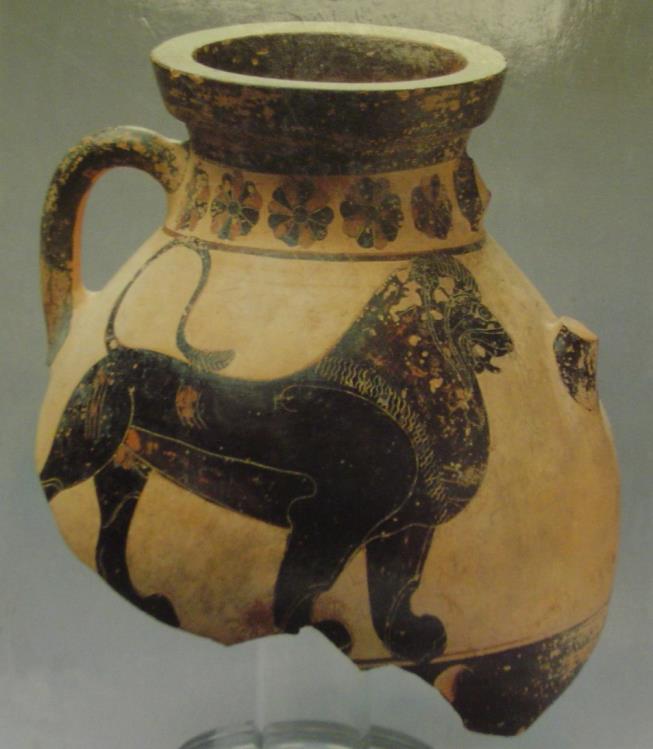 Νέα Υόρκη, Λονδίνο, εμπόριο έργων τέχνης. Αμφορείς ενιαίου περιγράμματος
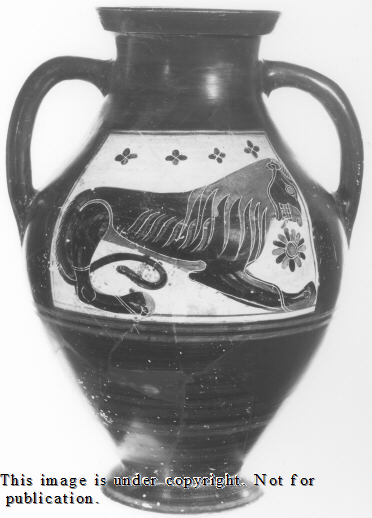 Φιλαδέλφεια, πινάκιο
Φλωρεντία 3740. Λήκυθος του Ζ. των Γοργόνων. Λούβρο
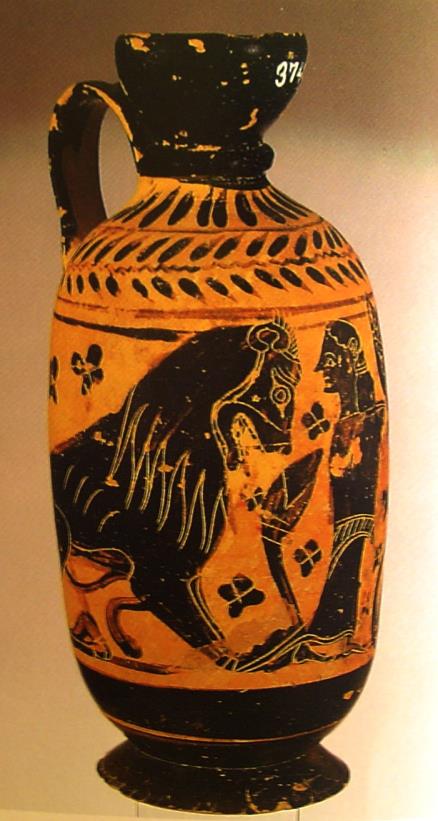 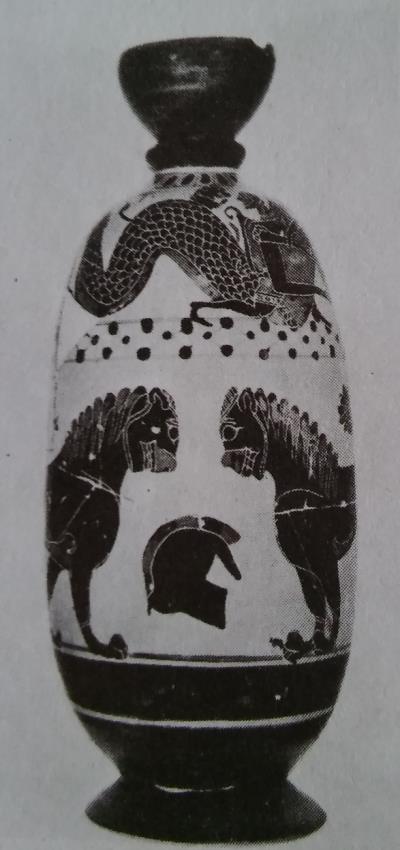 Λευκωσία – Λονδίνο Β 30. Ζ. της Δηιάνειρας
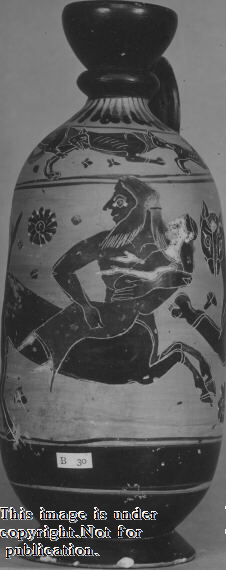 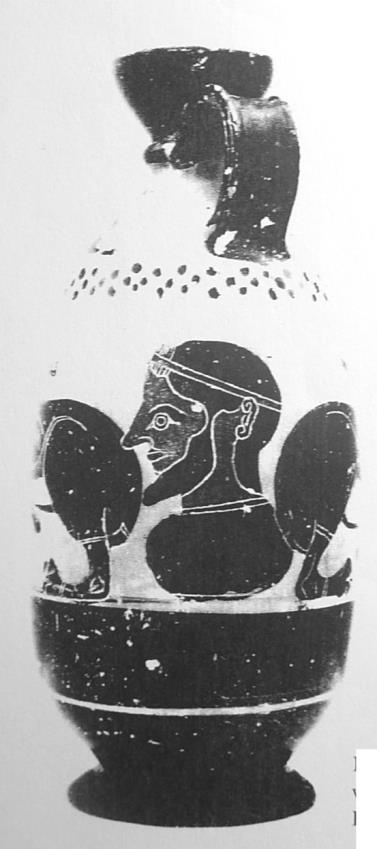 Αμφορέας Μονάχου
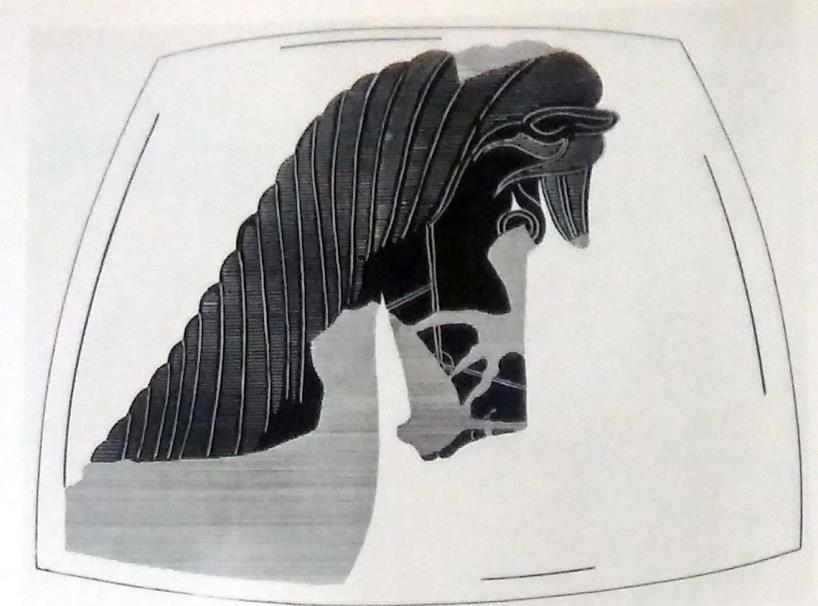 Αμφορείς με προτομές – Αγορά της Αθήνας
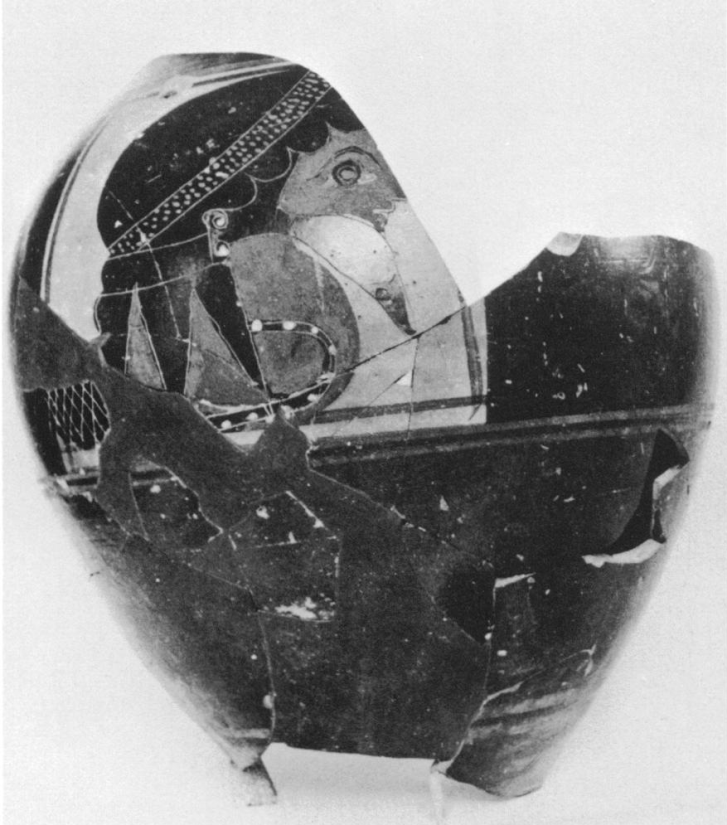 Κεραμεικός SW 70. Eγχυτρισμός
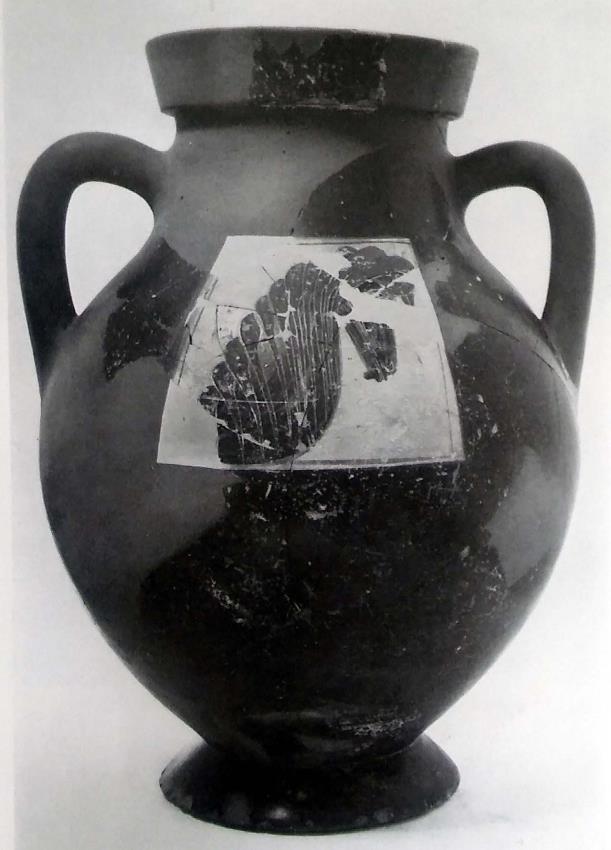 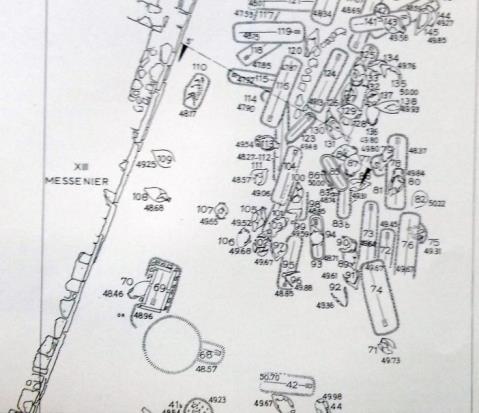 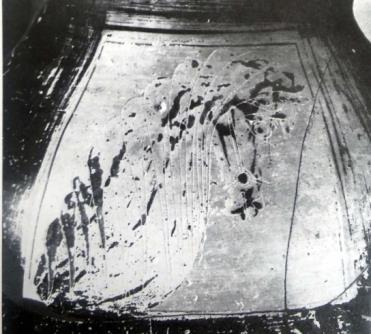 Ακαδημία. Εγχυτρισμός
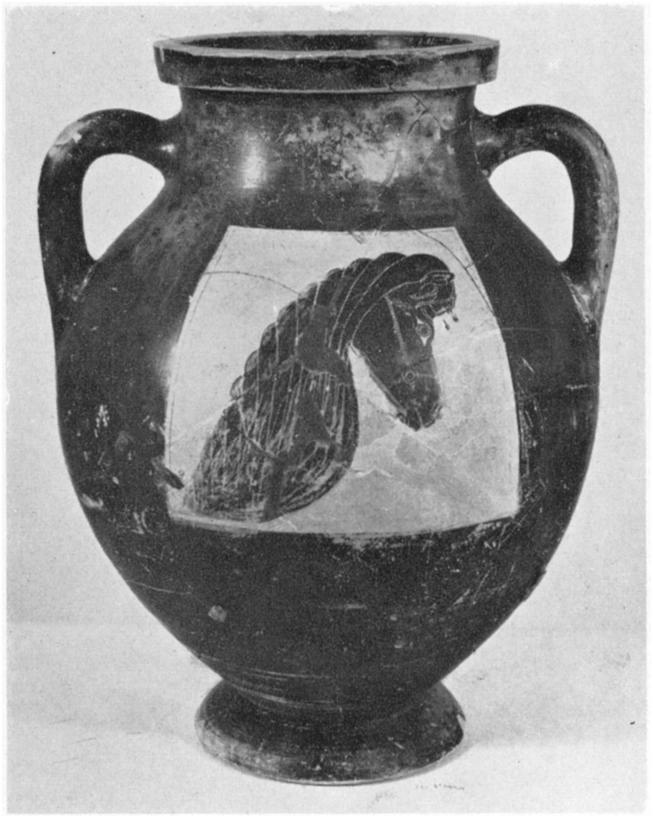 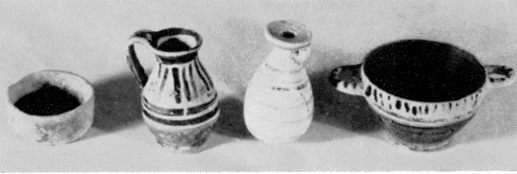 Αθήνα 1003, από την Οδό Πειραιώς. Περιείχε οστά
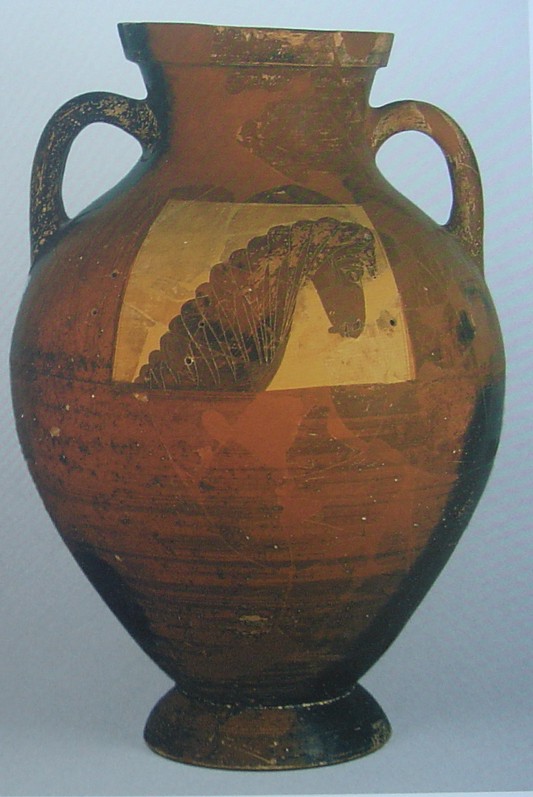 Αθήνα, από το Φάληρο. Περιείχε στάχτες και οστά
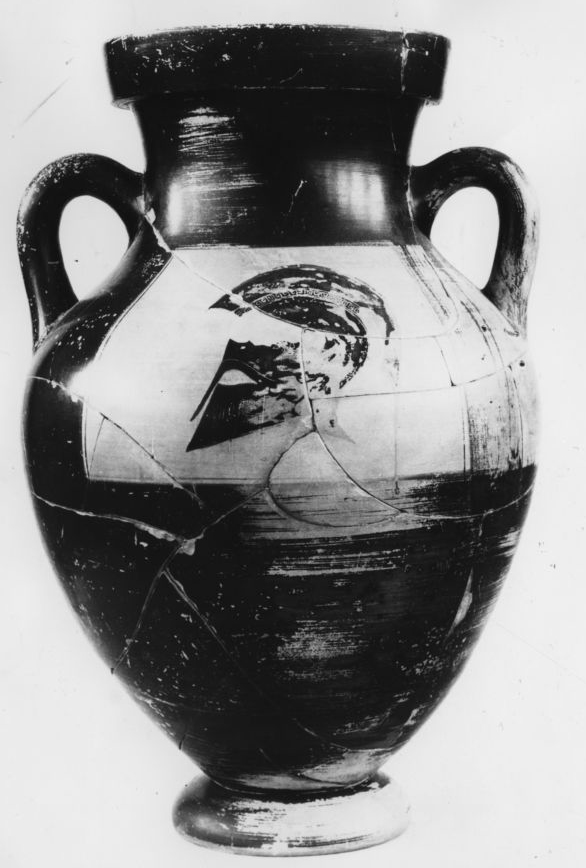 Αθήνα 903, τάφος του Αριστίωνος (Βελανιδέζα)
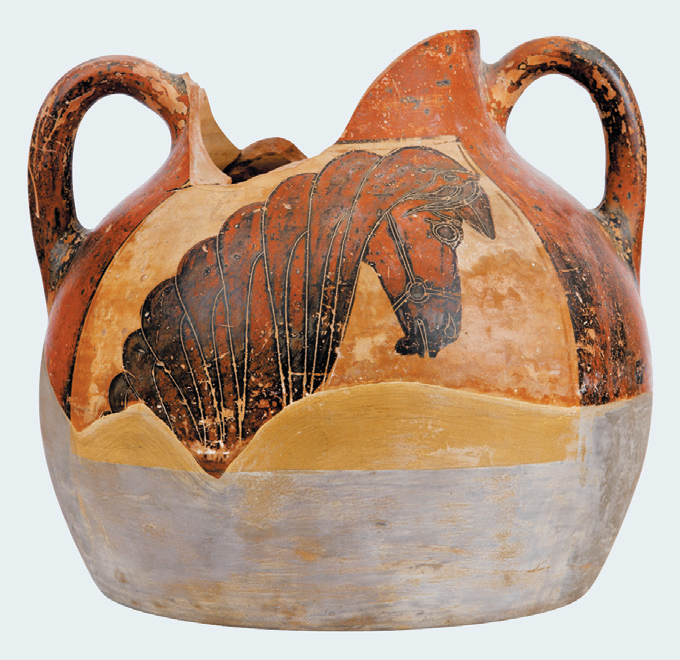 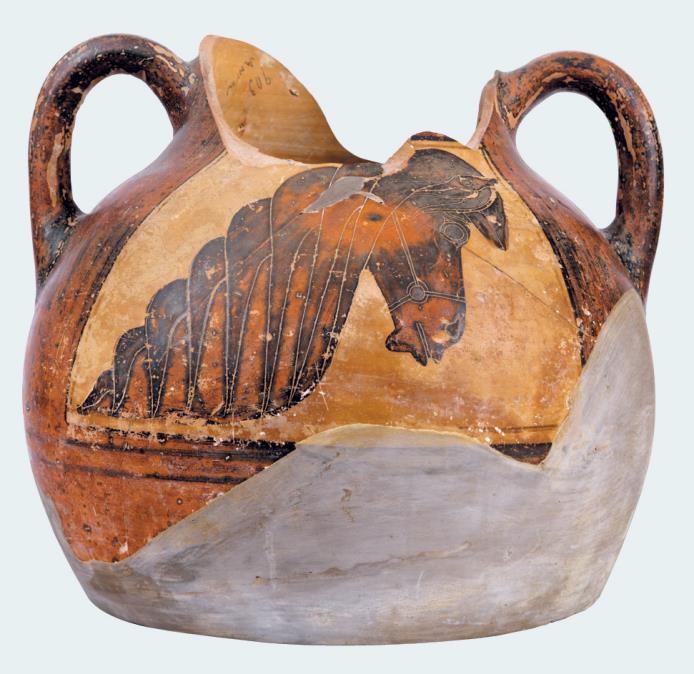 Μόναχο
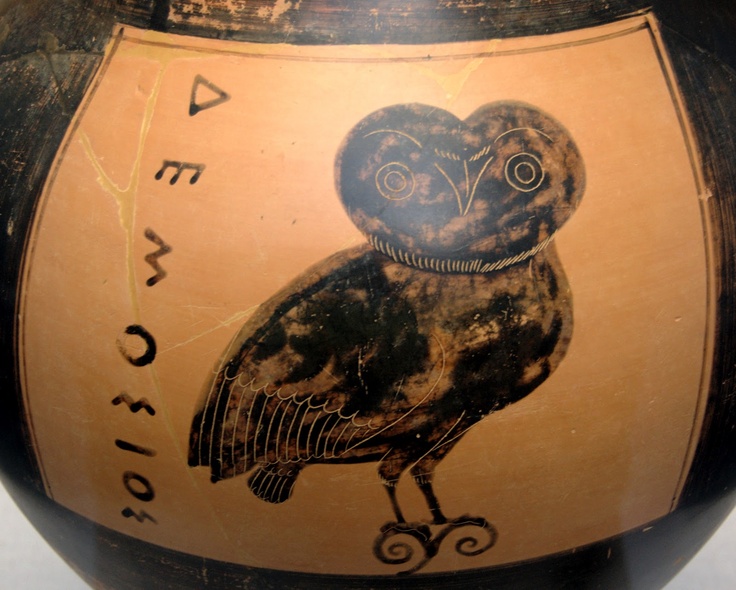 Ρόδος - Λούβρο
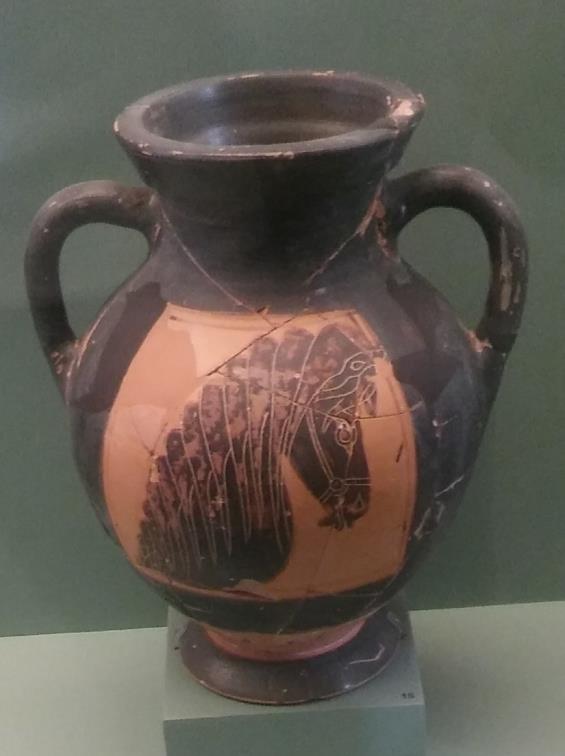 Bloomington – Βοστώνη
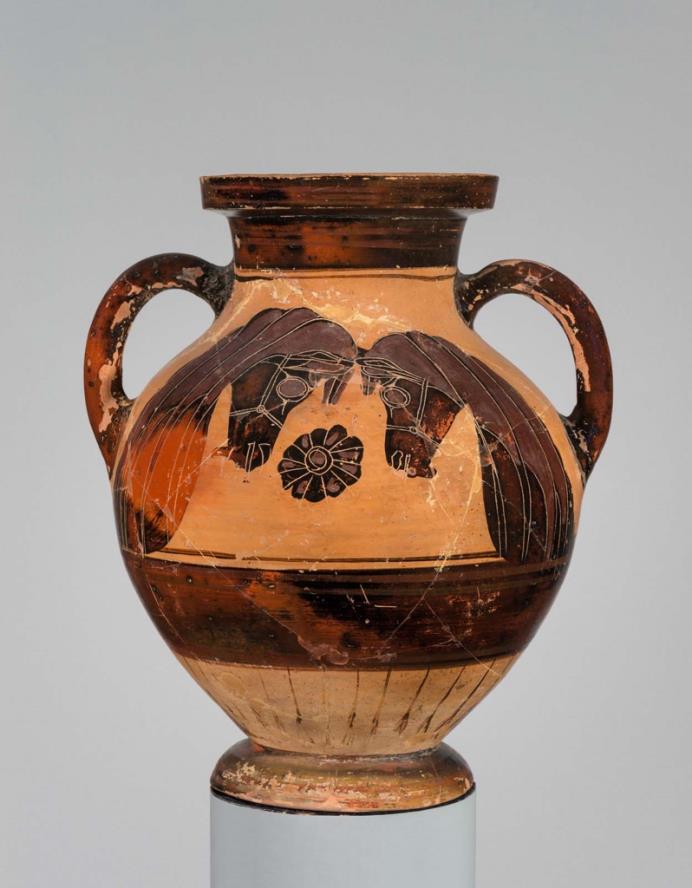 Λεκανίδα Ομάδας Ragusa. ΕΑΜ, από τη Βάρη
Ομάδα Ragusa – Μουσείο Μπενάκη
Λεκανίδα Ομάδας Ragusa. Κύθνος
Τράπεζα για επιτραπέζια από τη Μερέντα
Μαραθώνας
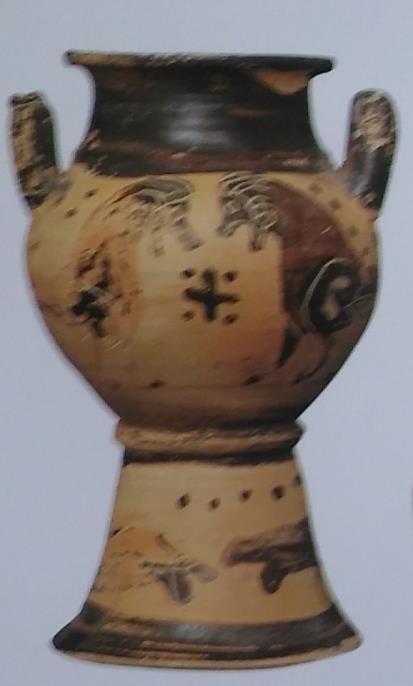 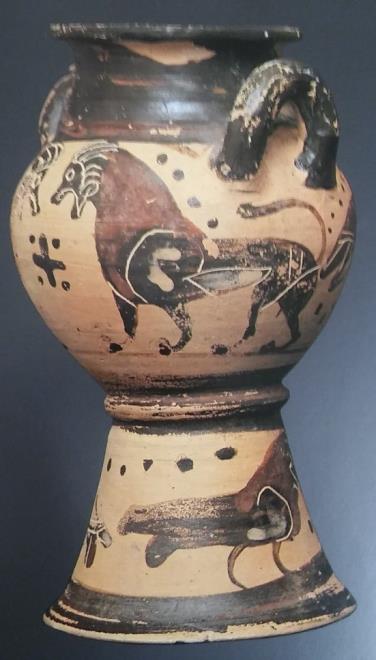 Ελευσίνα 767, λουτροφόρος
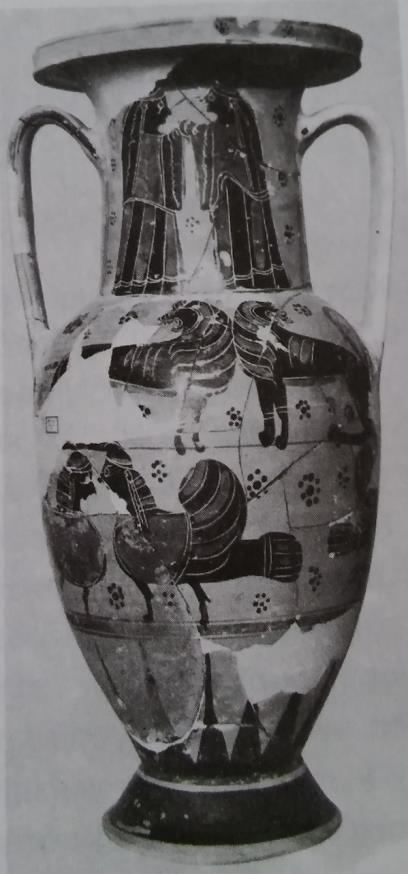 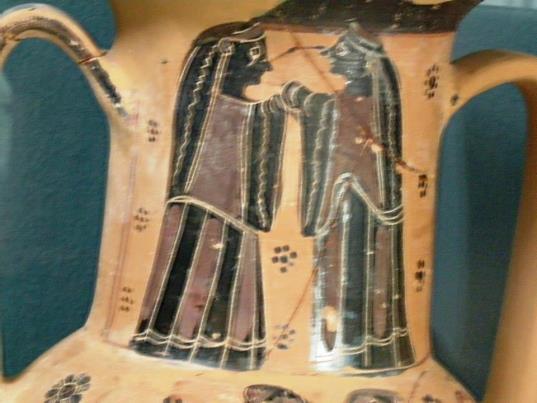 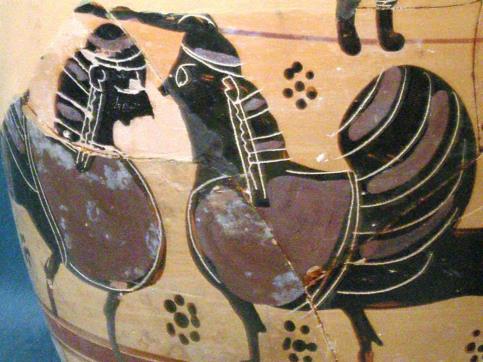 Σοφίλος
Ο πρώτος καλλιτέχνης που υπογράφει με το όνομά του στην Αττική
Χέρι ασταθές, συνθέσεις φίλόδοξες
Ευρεία χρήση των επιγραφών. Κακή ορθογραφία
Μυθολογικές σκηνές – κυριαρχία των ζωνών με ζώα
Δίνοι – αμφορείς – κρατήρες – μικρότερα αγγεία
Πολυχρωμία
580-570 π.Χ. περίπου – σύγχρονος της Ομάδας Κωμαστών 
Εξαγωγές σε Ετρουρία, Β. Αφρική, Μ. Ασία, Θεσσαλία
Δίνος Σοφίλου. Λονδίνο
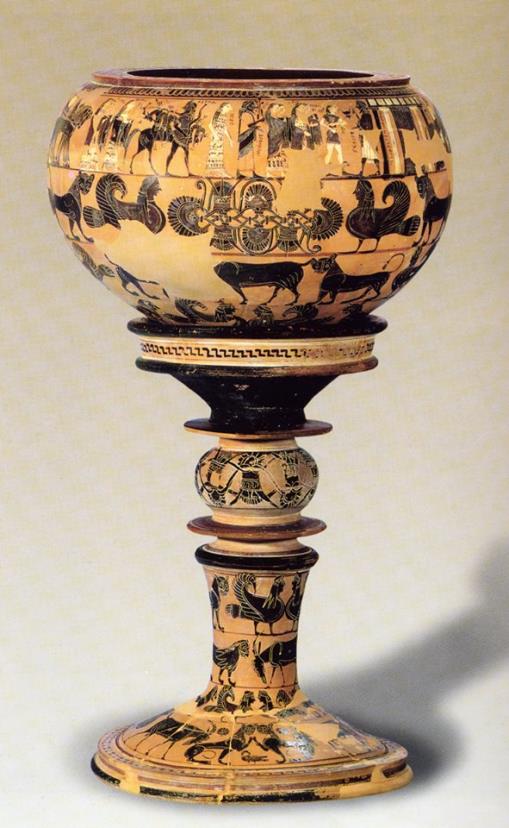 Δίνος Λούβρου
Δίνος Λούβρου. Σοφίλος
ΕΑΜ, δίνος του Σοφίλου από τα Φάρσαλα
Νέα Υόρκη – Σμύρνη – Ν. Υόρκη, ιδ. Συλλ., θραύσματα δίνων
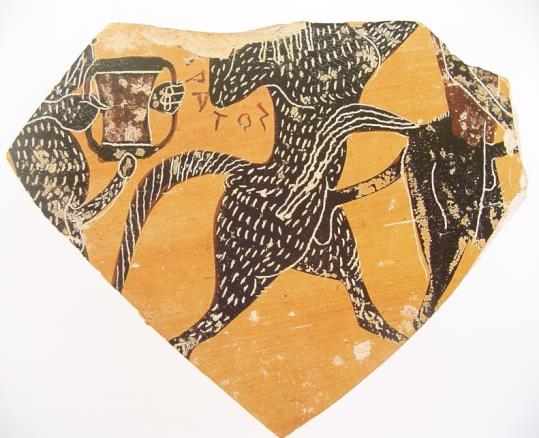 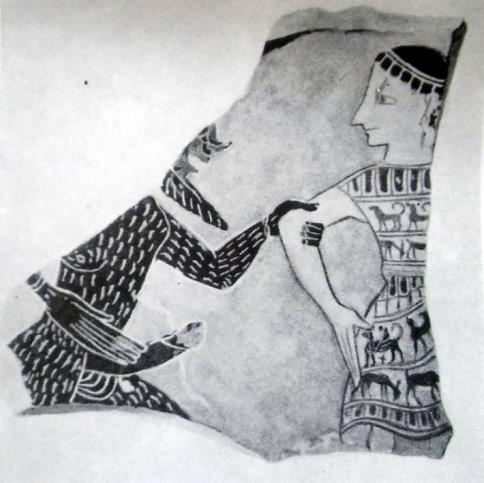 Jena, αμφορέας του Σοφίλου
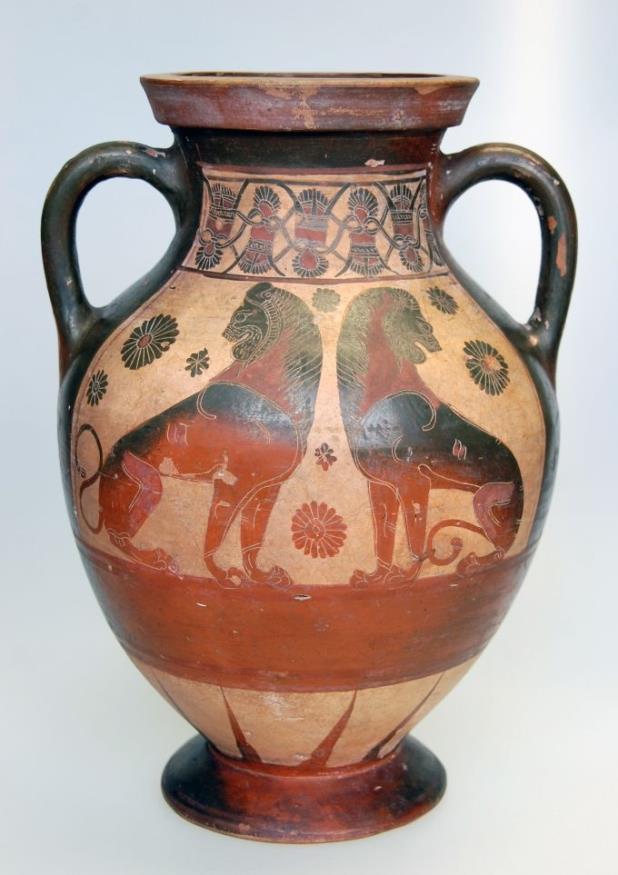 ΕΑΜ, αμφορέας με λαιμό του Σοφίλου
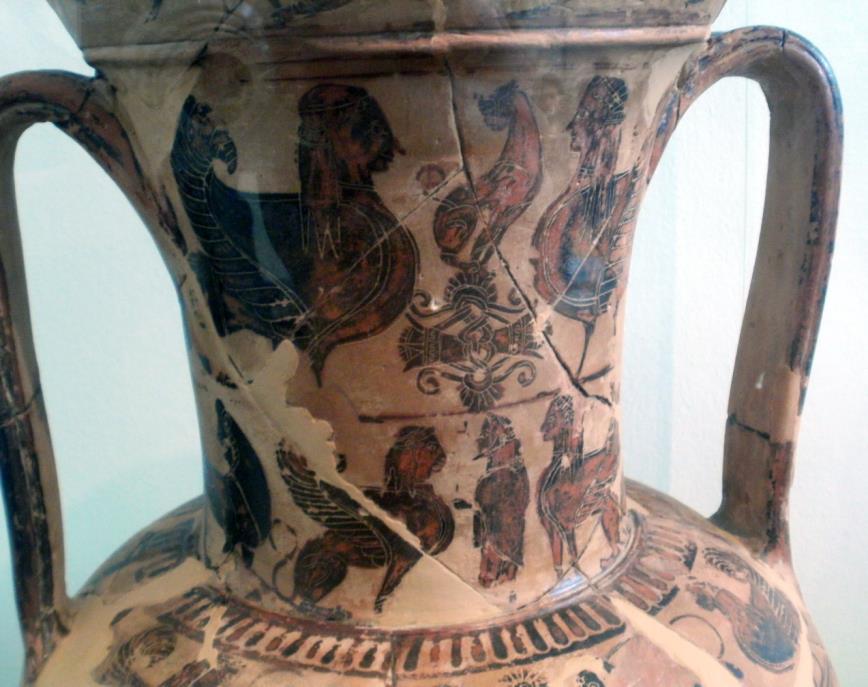 ΕΑΜ, λουτροφόρος και κύπελλο του Σοφίλου (Βούρβα).
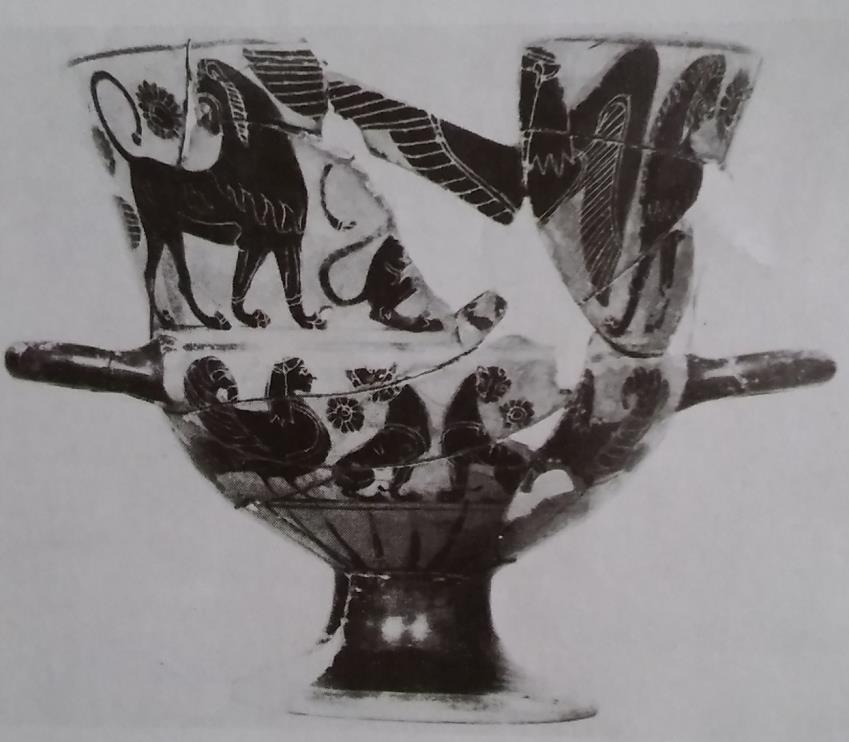 Kρατήρας-λουτήριο Βερολίνου
Βάρη – λουτήριο Σοφίλου
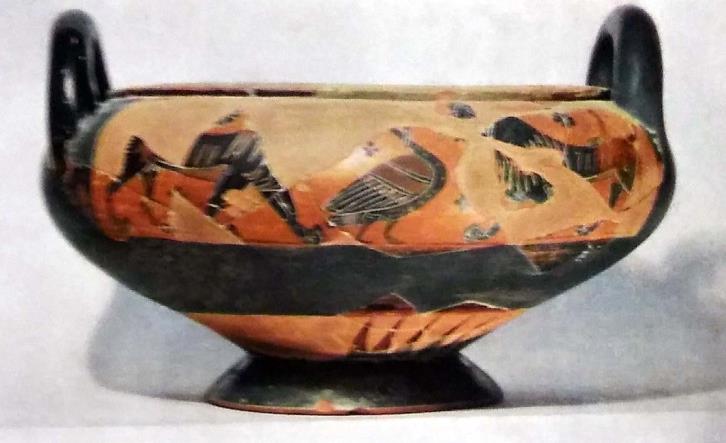 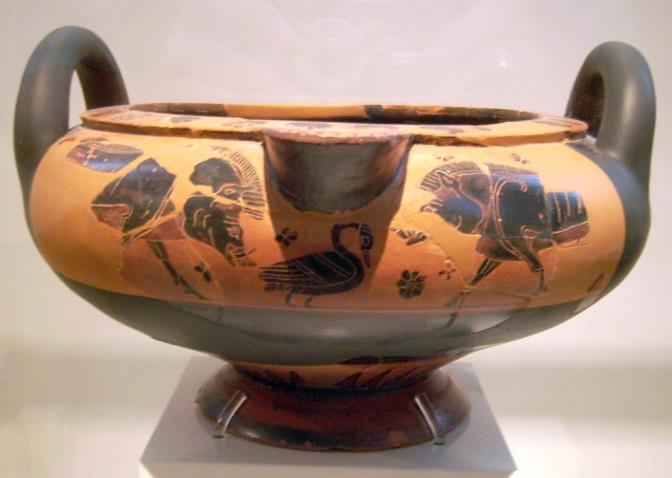 Η ομάδα των Κωμαστών
Πρωιμότερες κύλικες

Λίγα ακόμη σχήματα: σκύφοι, λουτροφόροι, όλπες, πρόχοι, κιονωτοί κρατήρες, λεκανίδες, τριποδικές πυξίδες

Ζωγράφοι ΚΧ και ΚΥ

Κωμαστές

Επίγονοι

Ακόσμητες κύλικες κωμαστών

Επιρροή σε Βοιωτία
Ζωγράφος ΚΧ
Σκύφος Κεραμεικού
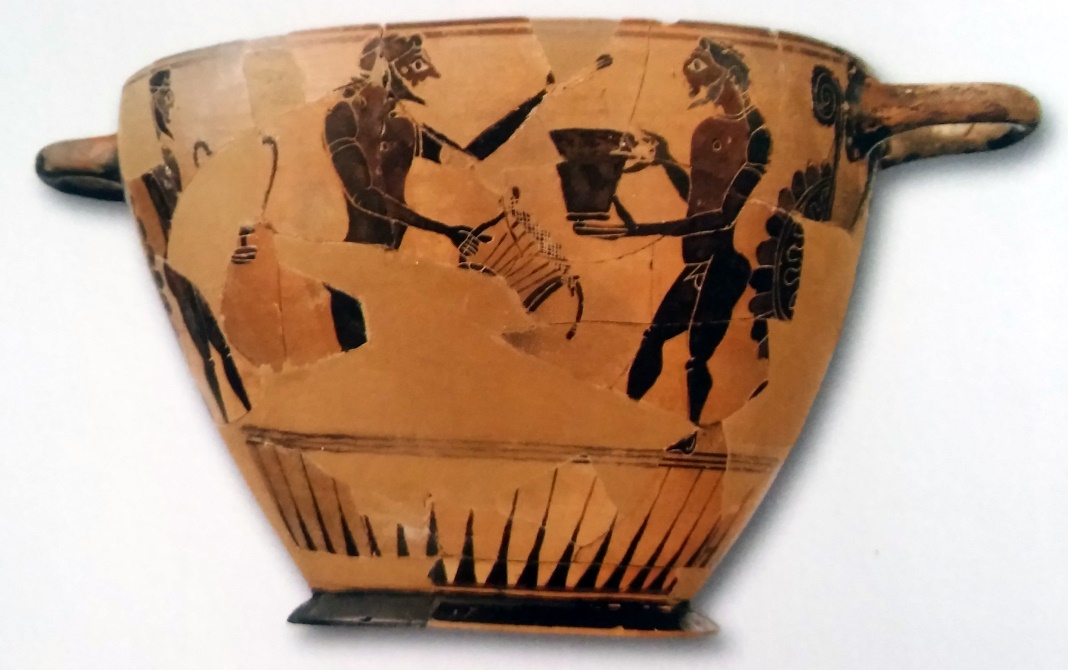 Λουτροφόρος Κεραμεικού
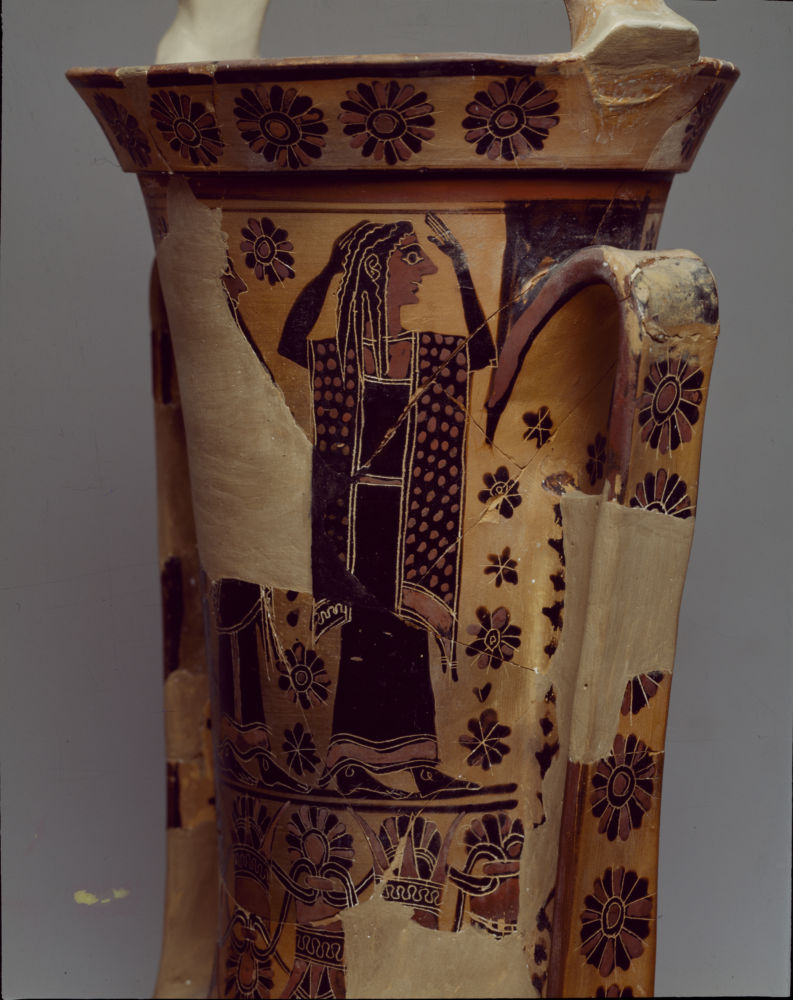 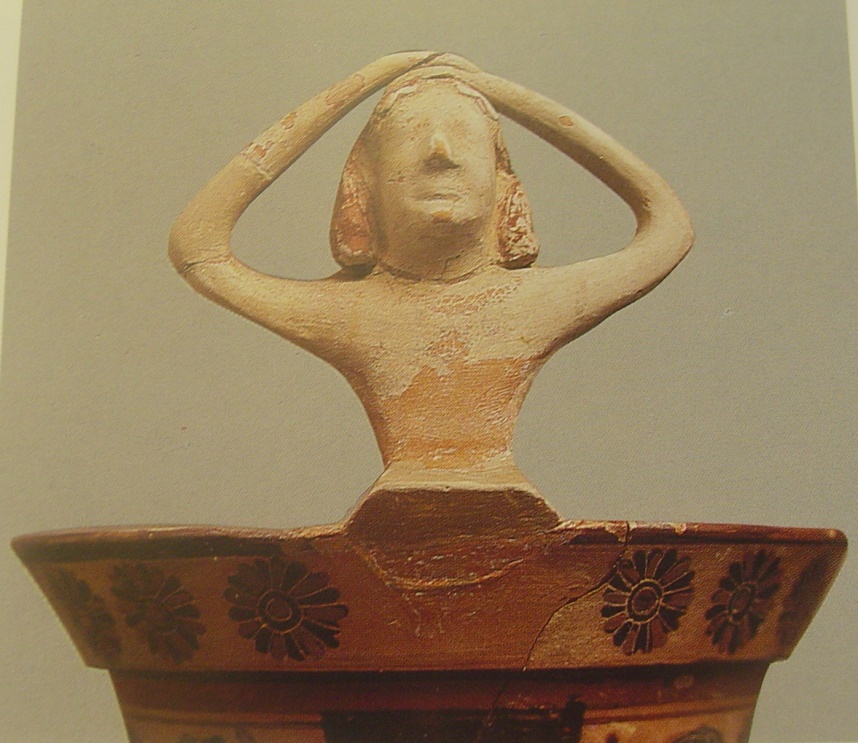 Όλπη Αθήνας από τη Βάρη. Λούβρο, εξάλειπτρο από τη Βοιωτία
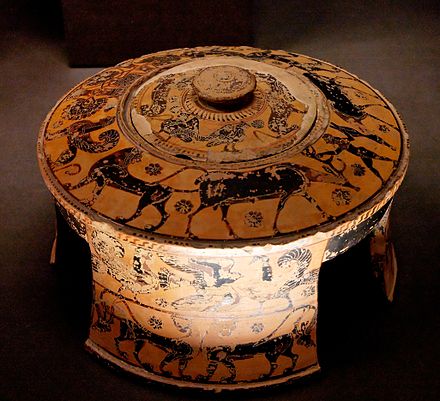 Νέα Υόρκη, με τον τρόπο του Ζ. ΚΧ.
Ζωγράφος ΚΥ
Θάσος, Αρτεμίσιον
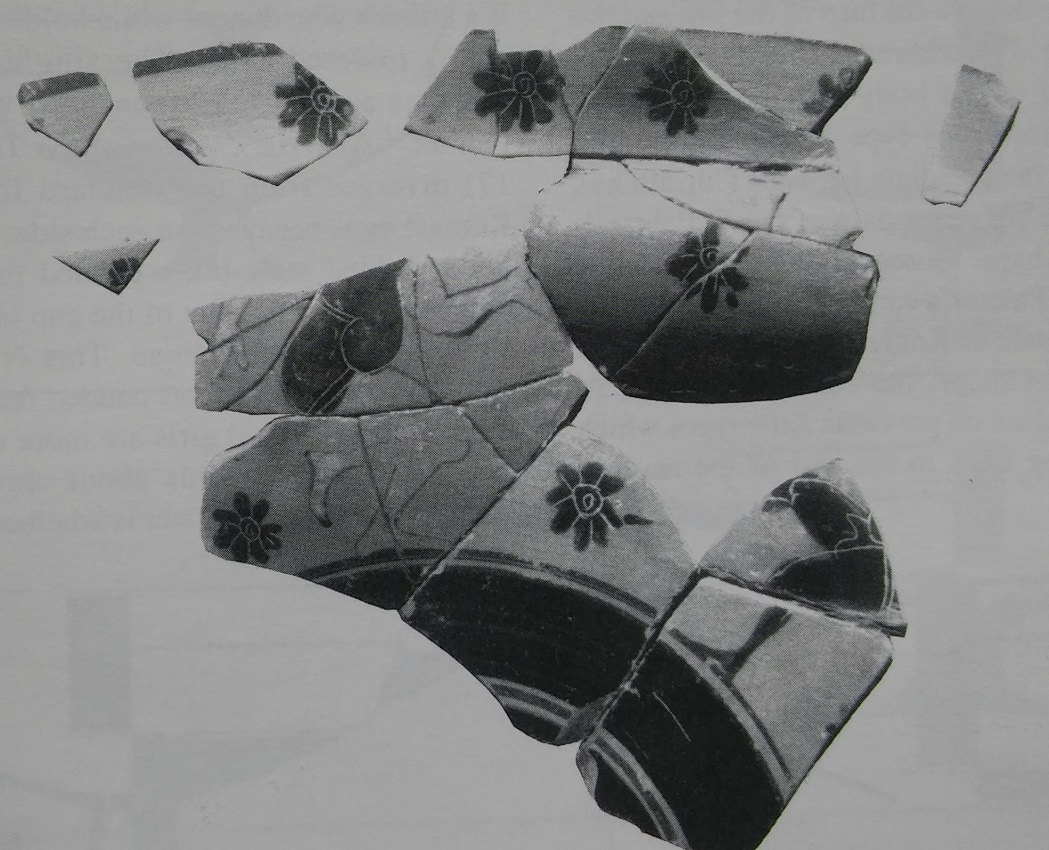 Θάσος
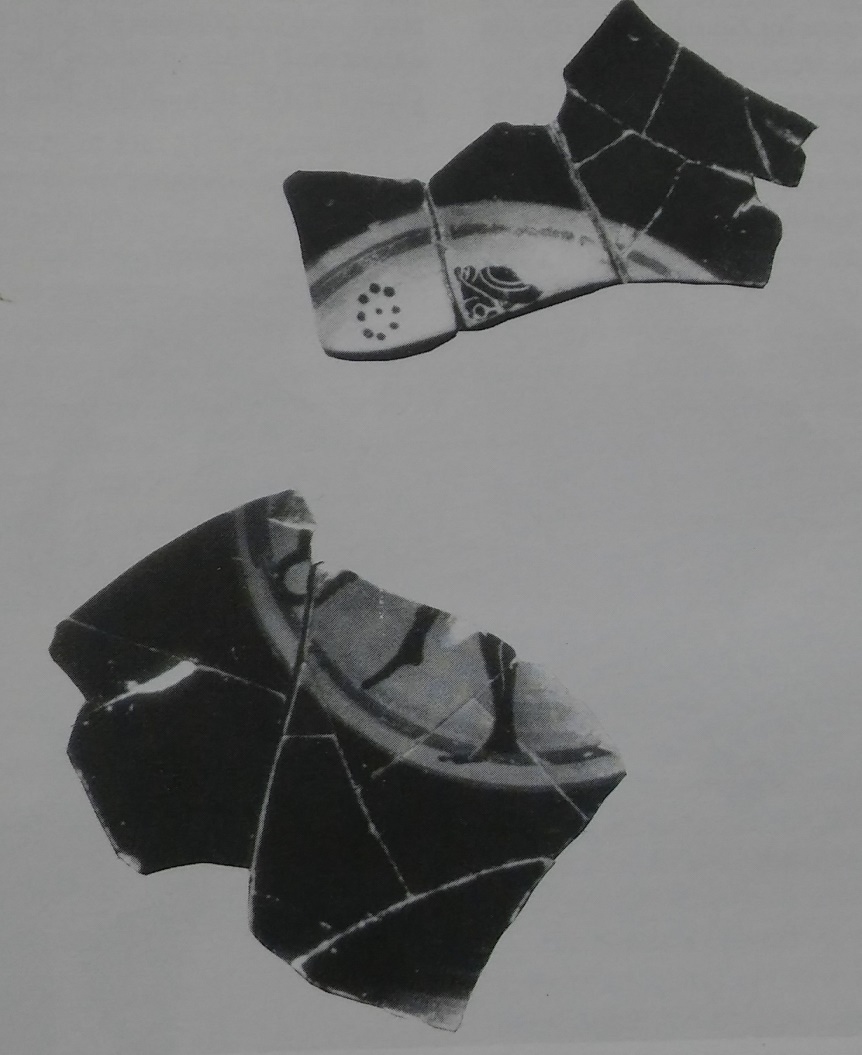 Yale University
Yale University
Aθήνα
Κύθνος
Βερολίνο, κιονωτός κρατήρας
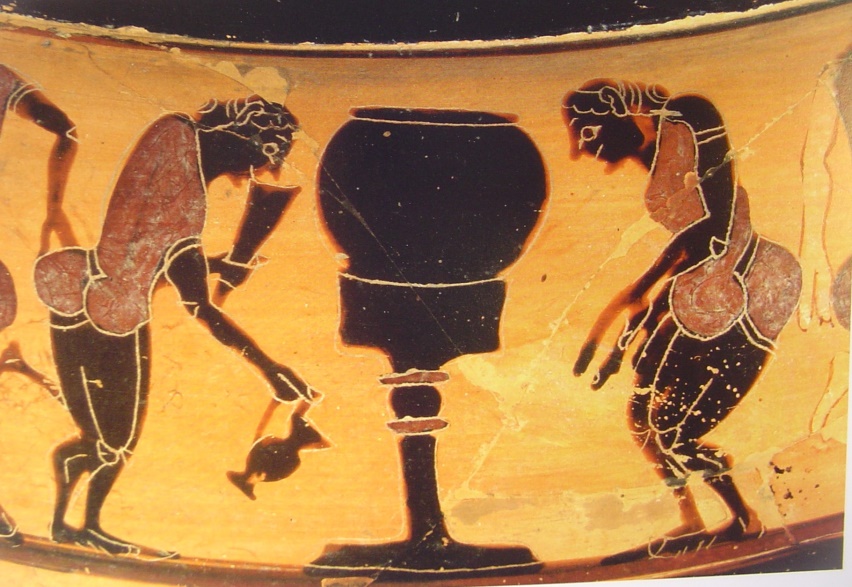 Εμπόριο έργων τέχνης, Ζ. των κωμαστών της Βιέννης
Ακόσμητες κύλικες κωμαστών από την Αγορά και την Κόρινθο
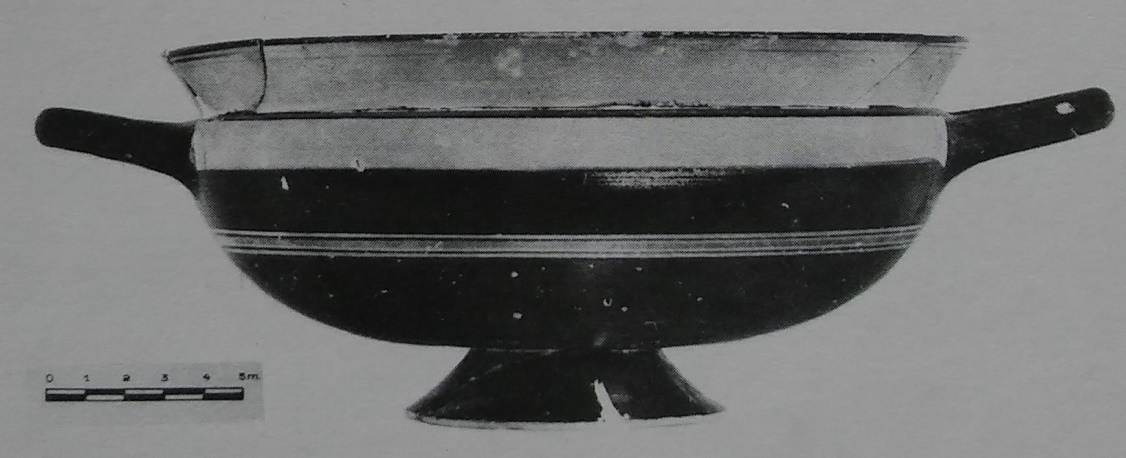 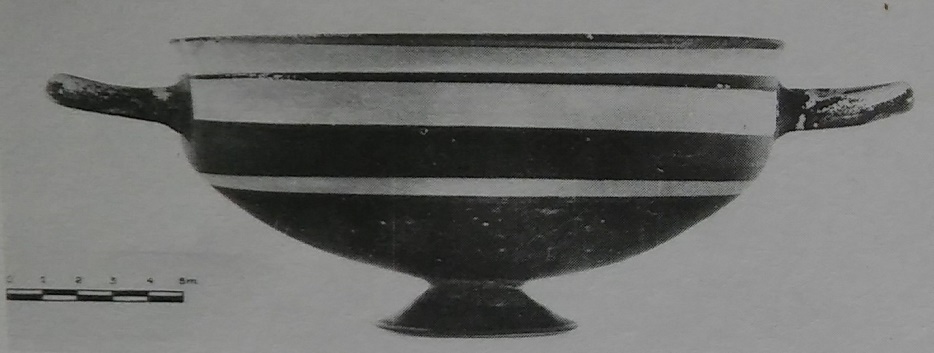 Kύλικες τύπου Σιάνας
Ζωγράφος C
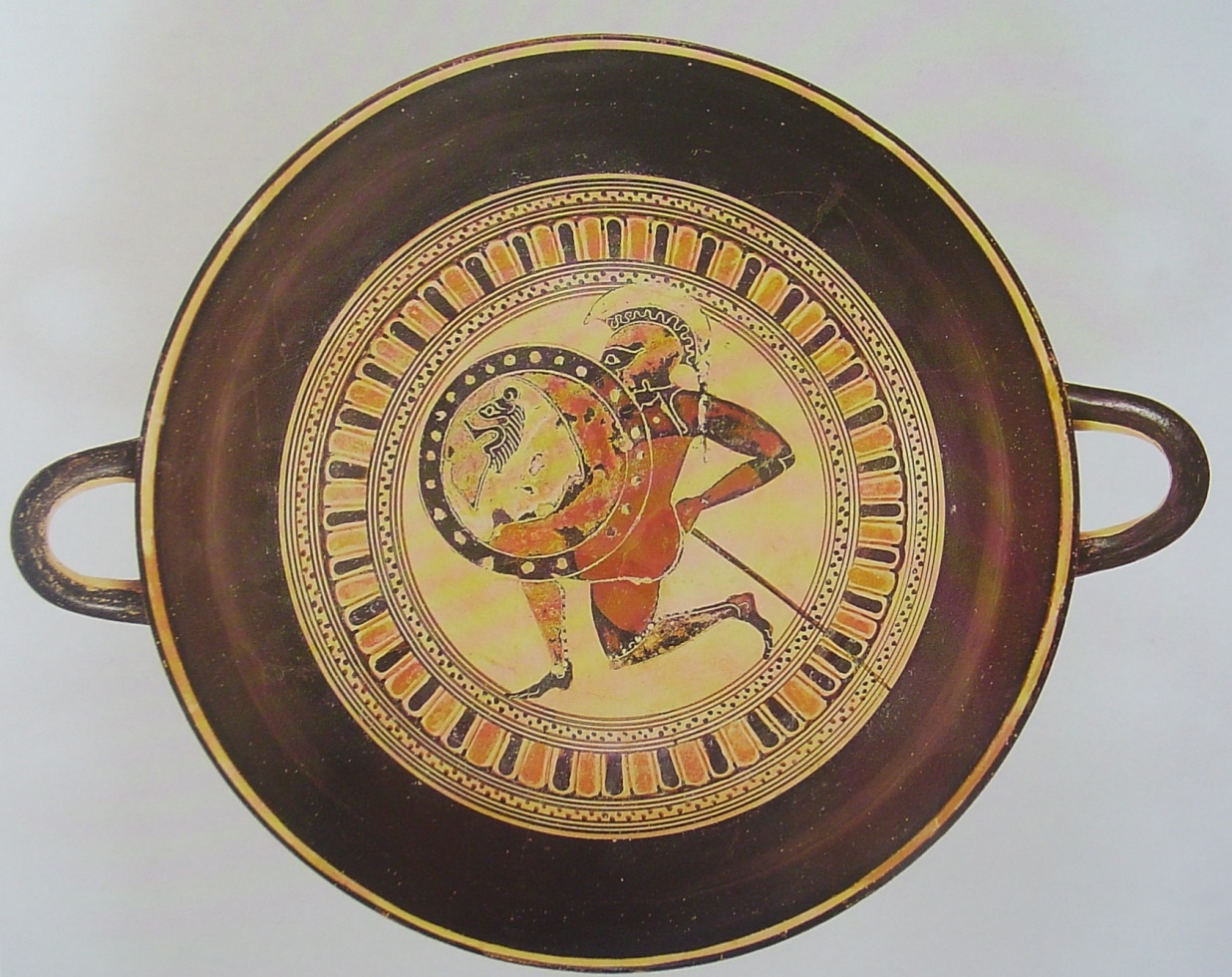 Κύλικα Βιέννης
Zωγράφος του Τάραντα
Κύθνος
Ζωγράφος της Βοστώνης CA
Z. Της Κίρκης της Βοστώνης
Ζ. της Χαϊδελβέργης
Cambridge. Amsterdam
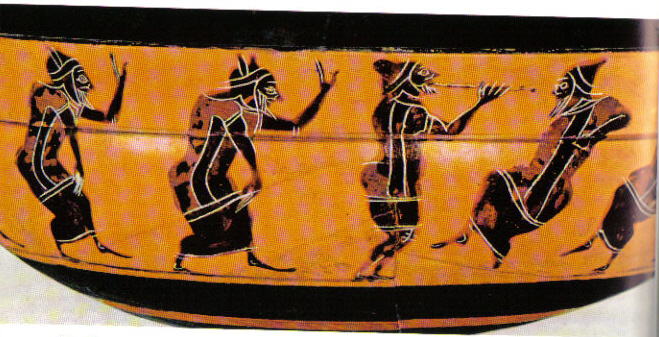 Αθήνα, Ζ. του Γρύπα και του Πτηνού
Camarina
Ζωγράφος του Πόλου
Μαραθών. Αθήνα
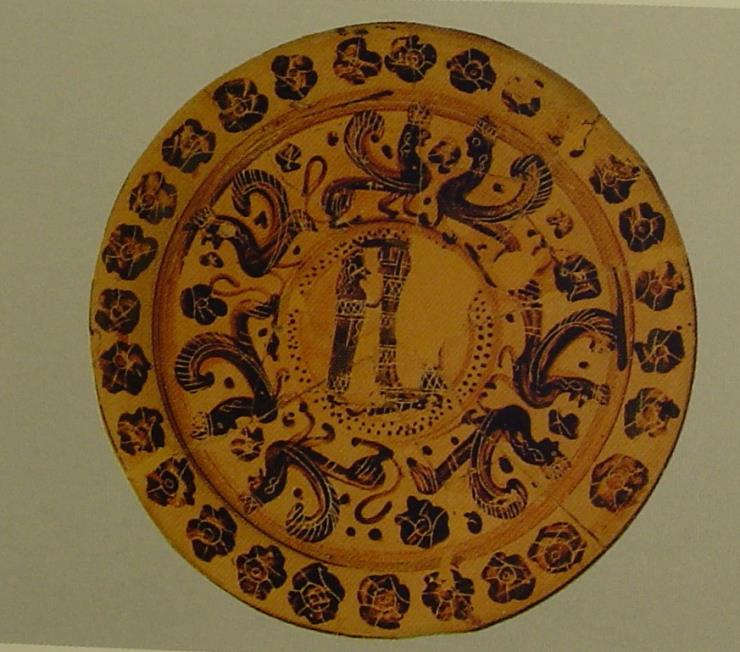 Κύθνος
Ζωγράφος του Πόλου. Λονδίνο
Φίλια
Δήλος. Πειραιάς
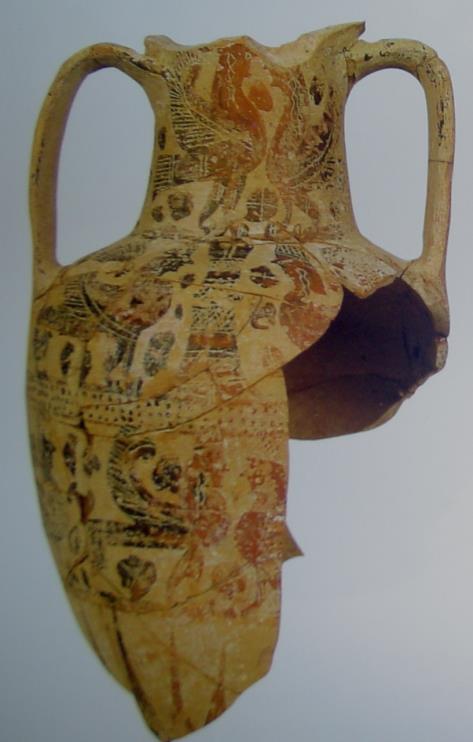 ‘Αμστερνταμ. Μαραθών, λαιμός λουτροφόρου
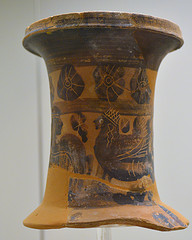 Τυρρηνικοί Αμφορείς
Μόναχο
Φλωρεντία
Mόναχο
Ρώμη, Villa Giulia. Γερμανία, εμπόριο έργων τέχνης. Ρώμη, Capitolini.
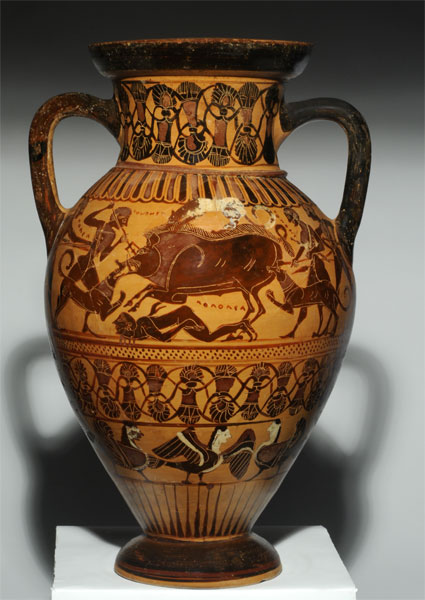 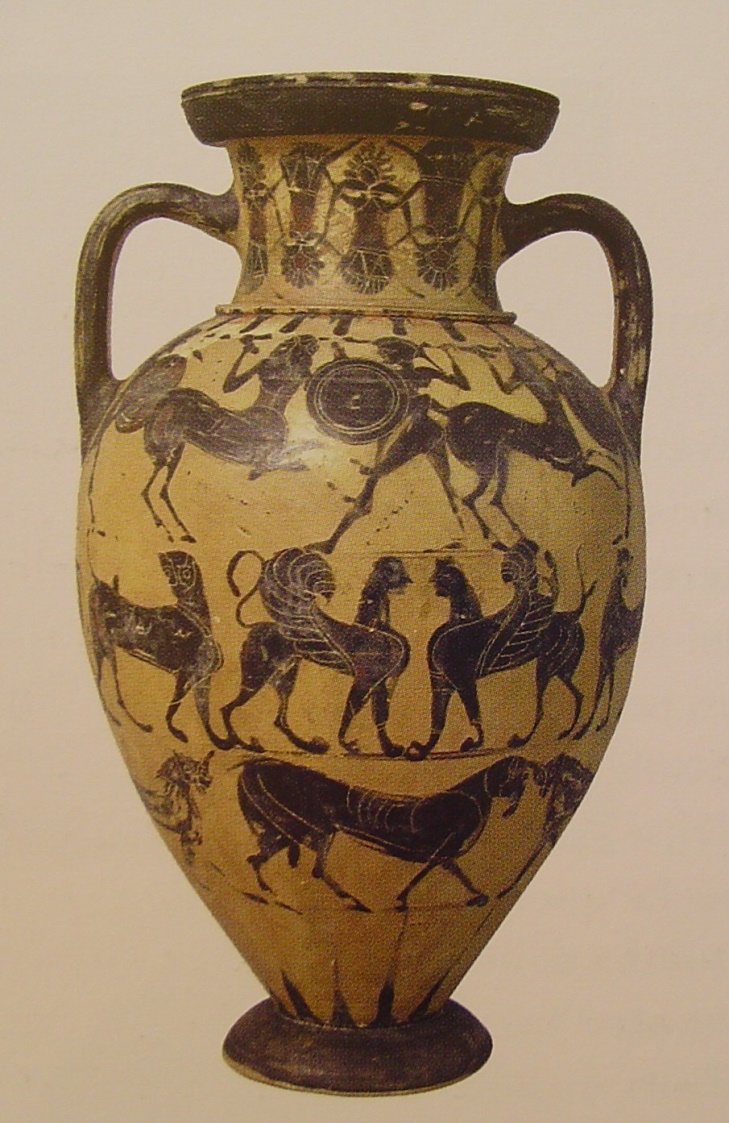 Ρώμη, Villia Giulia. Bερολίνο. Cerveteri
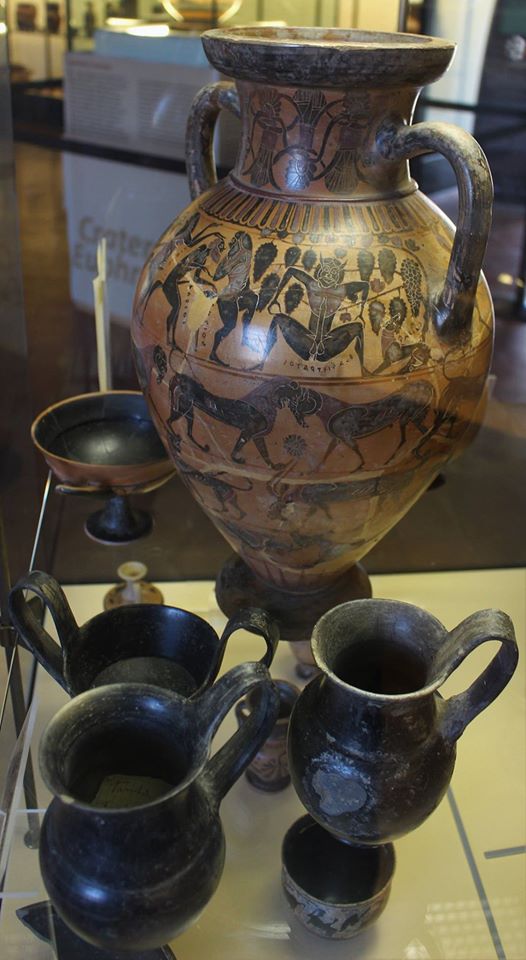 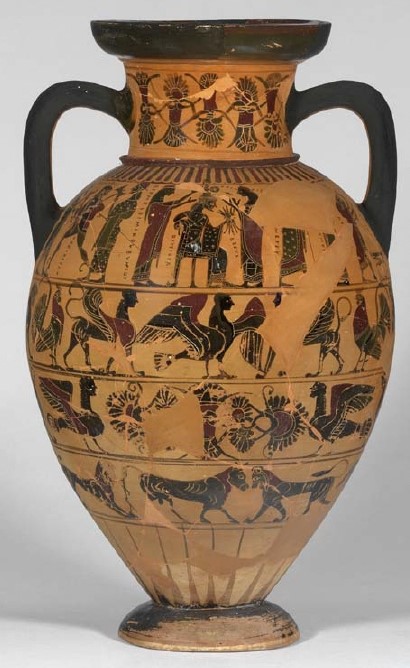 Ρώμη, Villa Giulia. Malibu. Βοστώνη
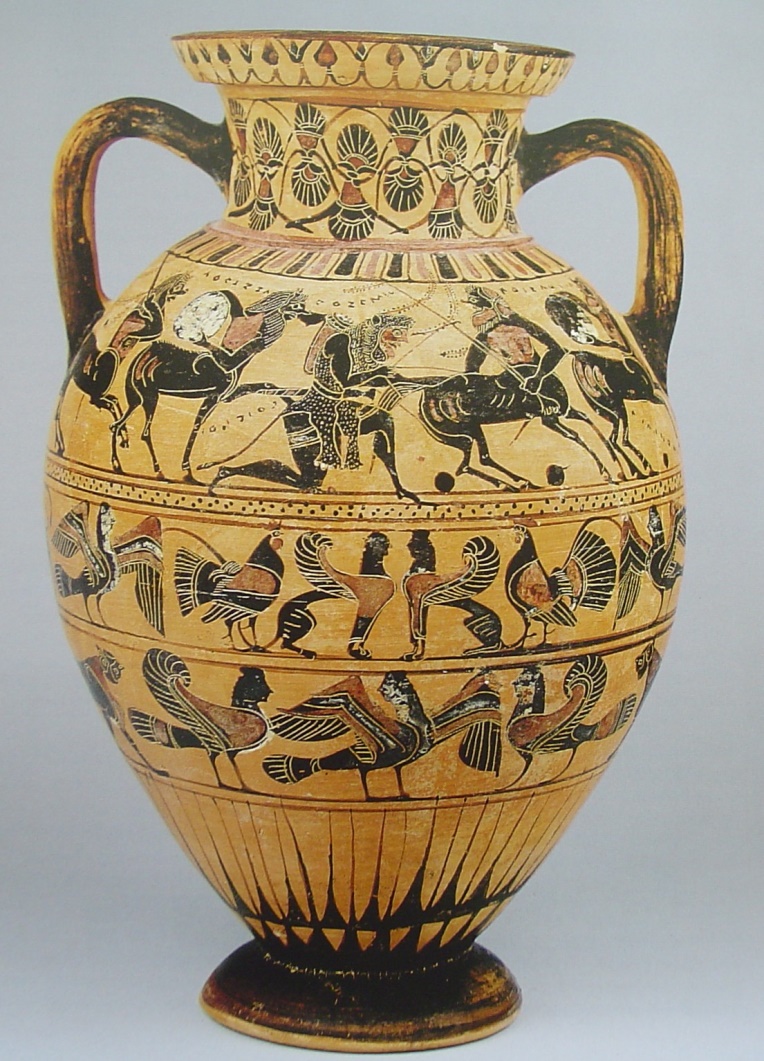 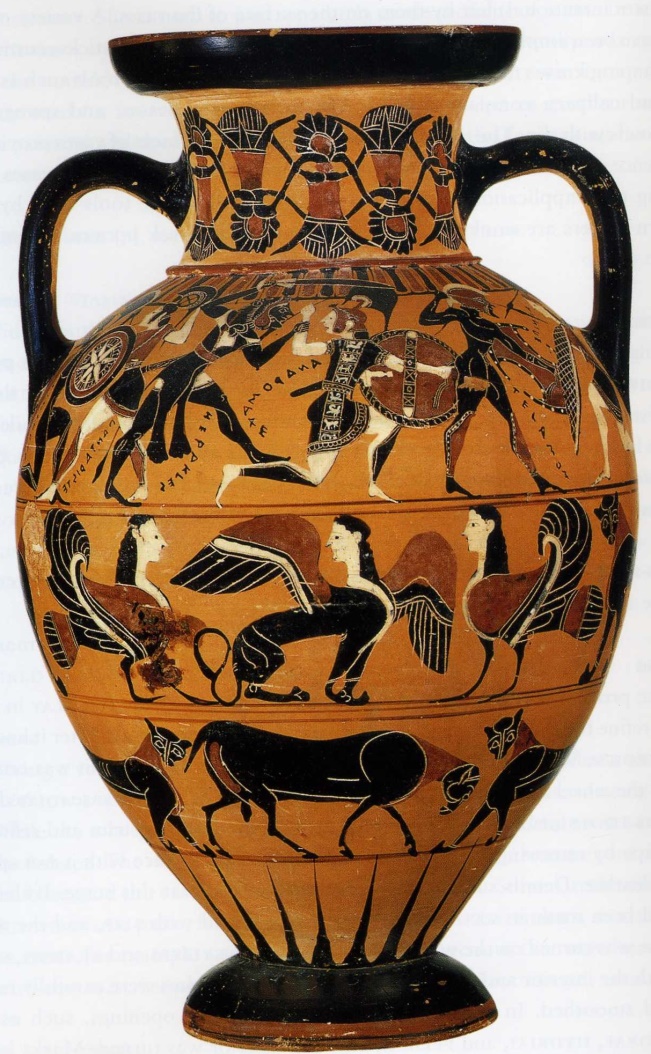 Zωγράφος του Πτώου (Ρώμη, Capitolini και Villa Giulia)
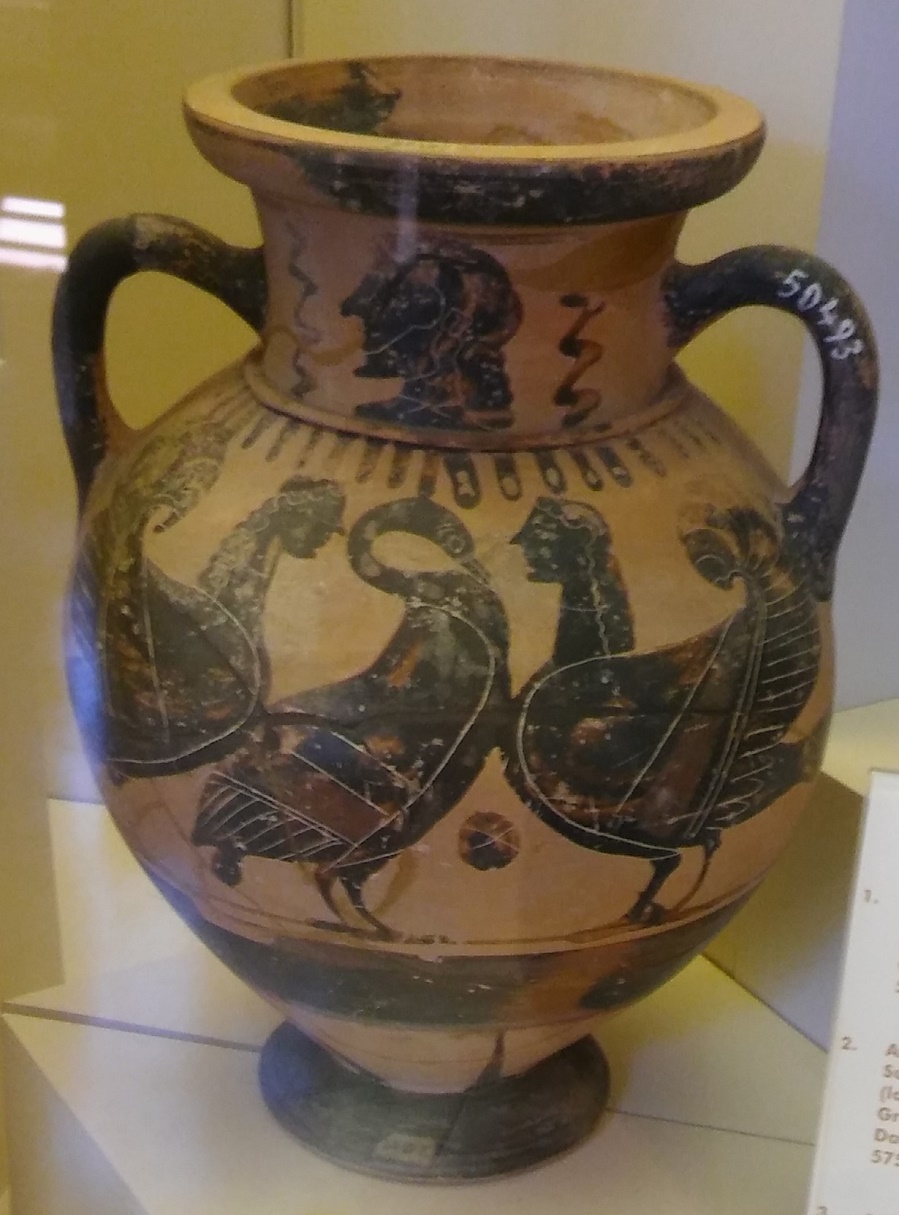 Κλειτίας
Πινάκιο του Κλειτία.
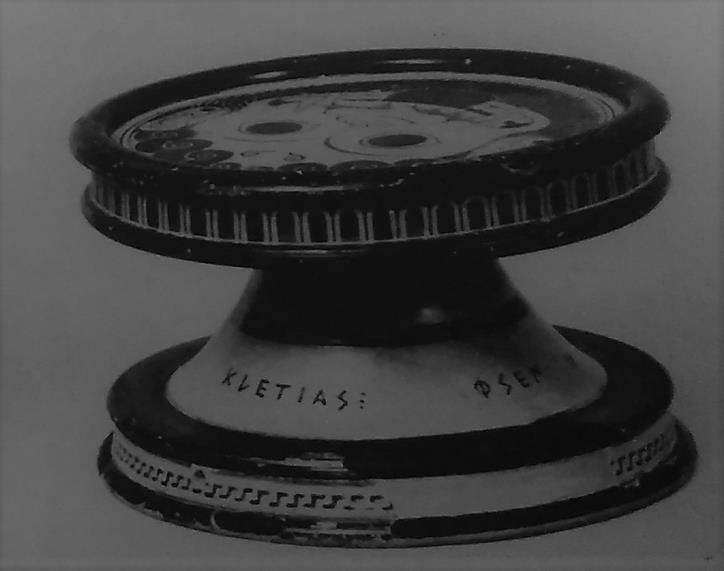 Φλωρεντία 4209. Ελικωτός κρατήρας. Εργότιμος και Κλειτίας
Φλωρεντία 4209. Ελικωτός κρατήρας. Εργότιμος και Κλειτίας
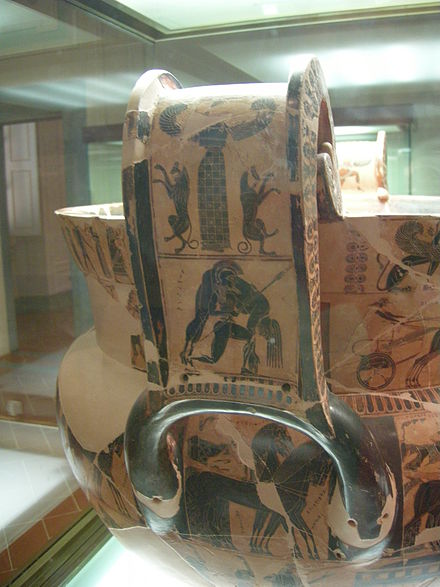 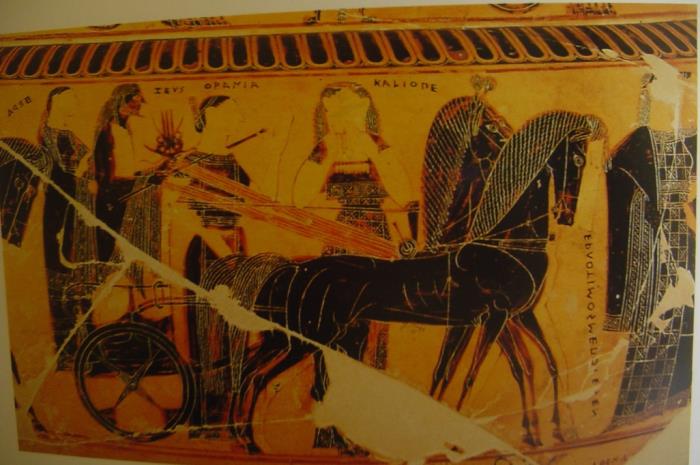 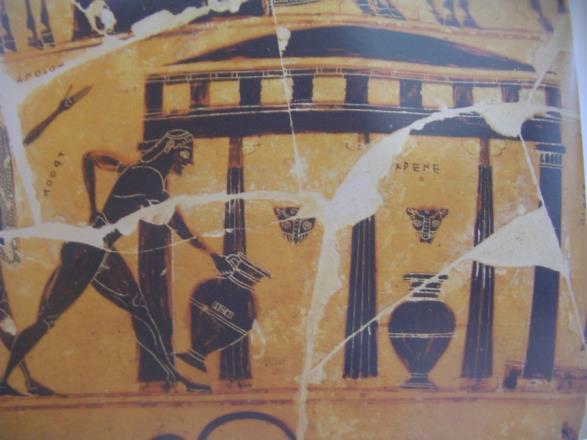 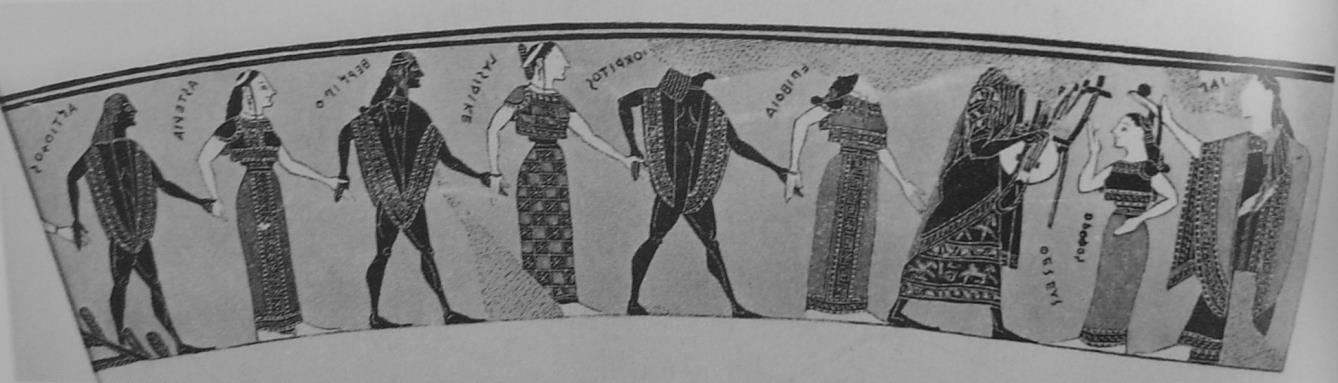 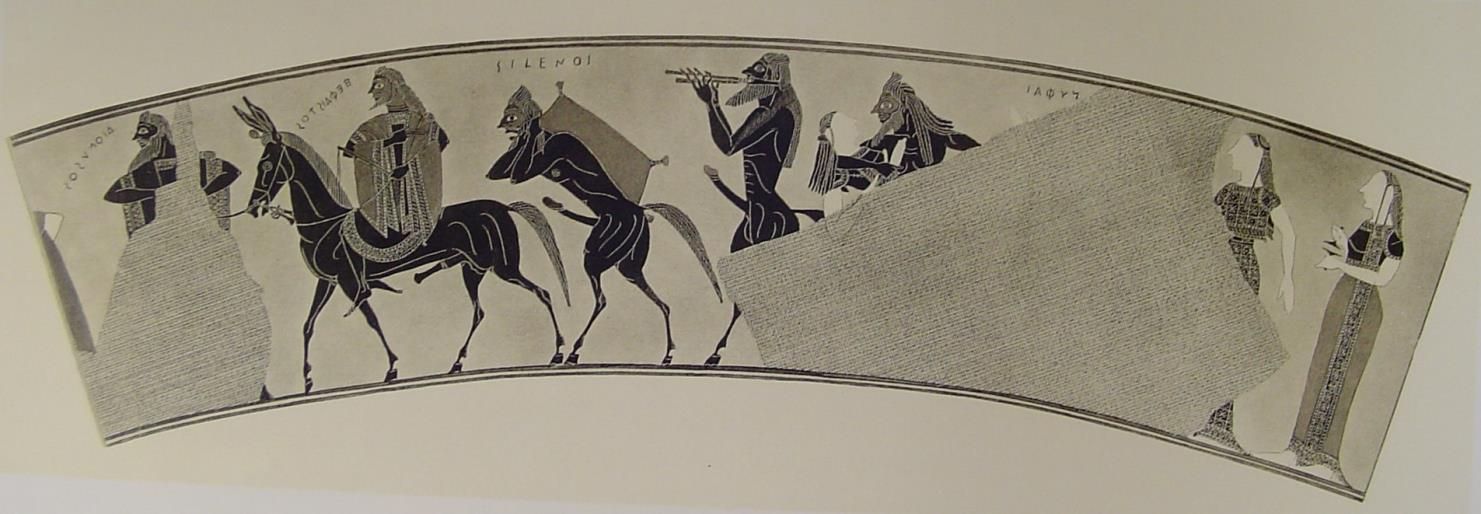 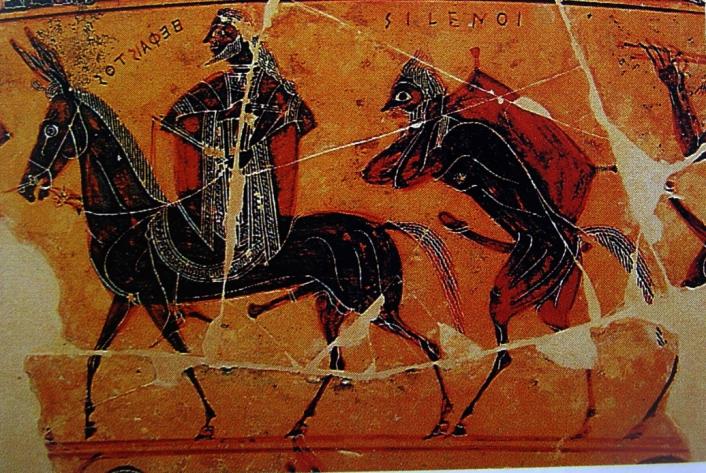 Λαβές
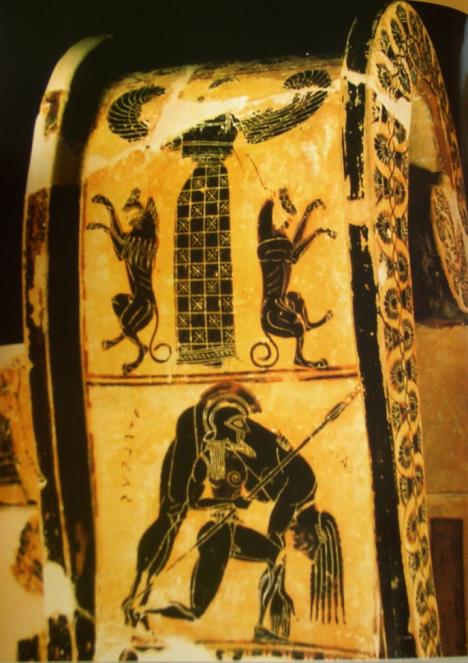 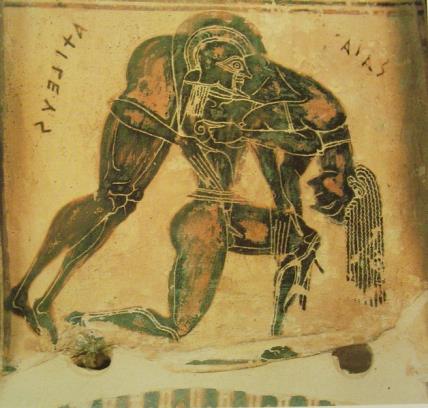 Διακόσμηση ποδιού: γερανομαχία
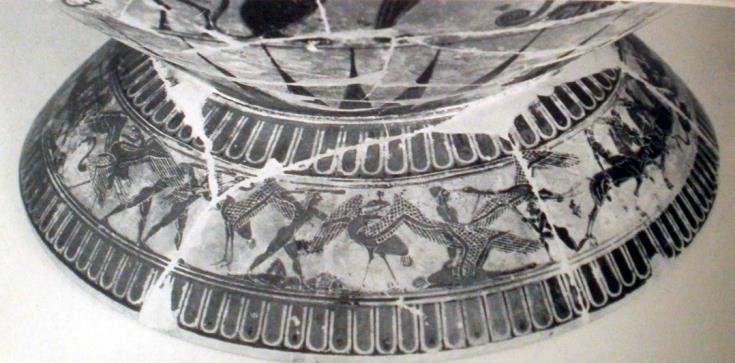 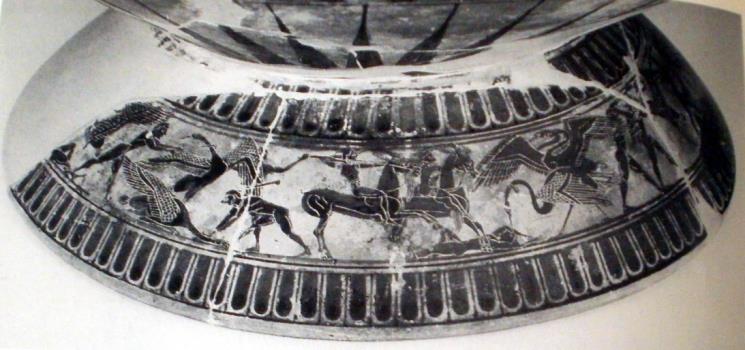 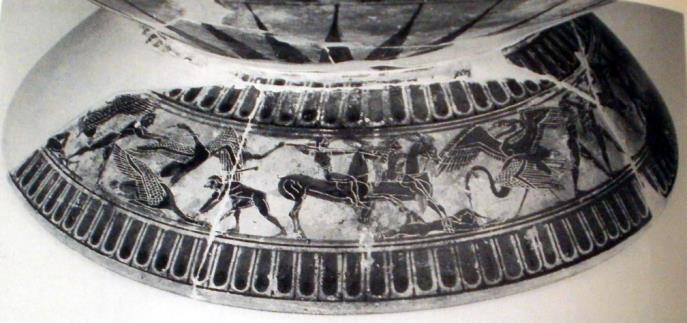 Βασιλεία, ιδ. συλλογή
Βερολίνο
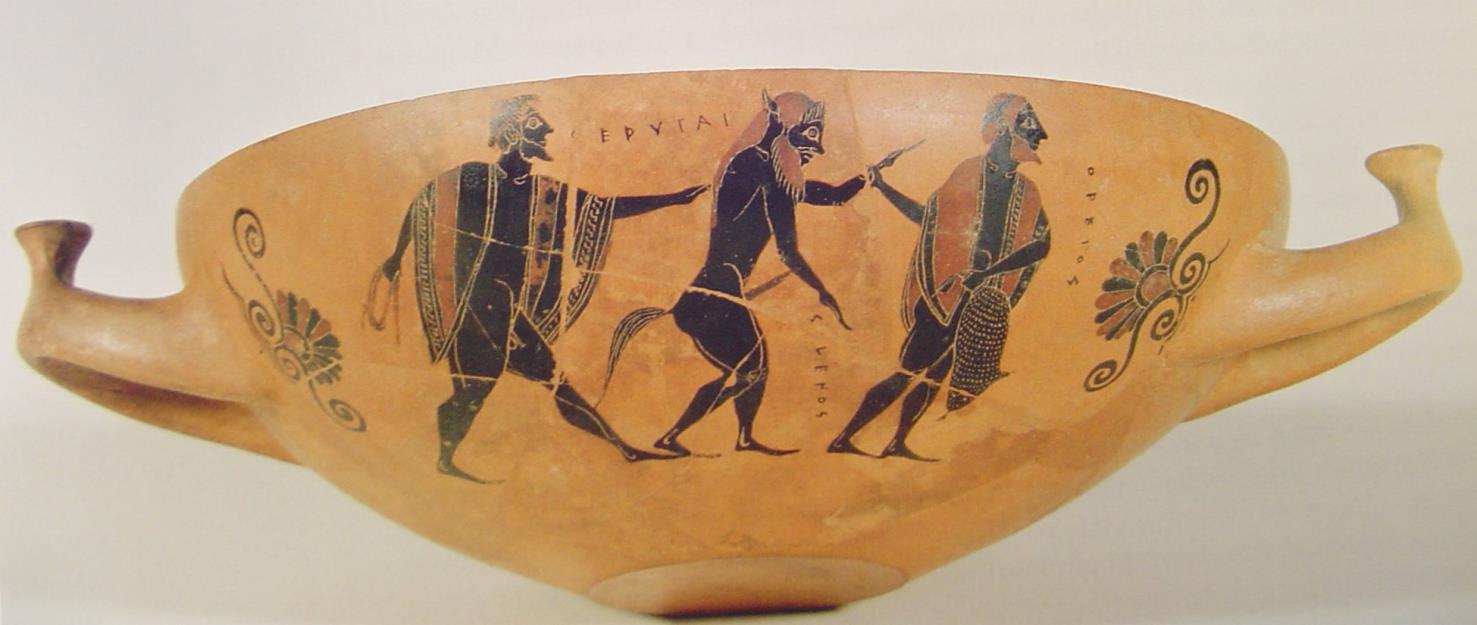 Νέαρχος
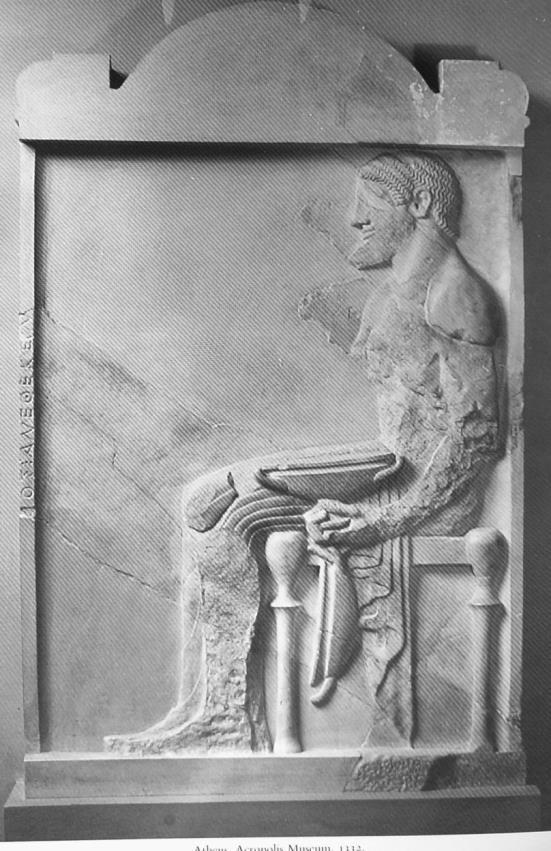 Νέα Υόρκη. Νέαρχος
Βέρνη, ιδ. Συλλογή. Ακρόπολη
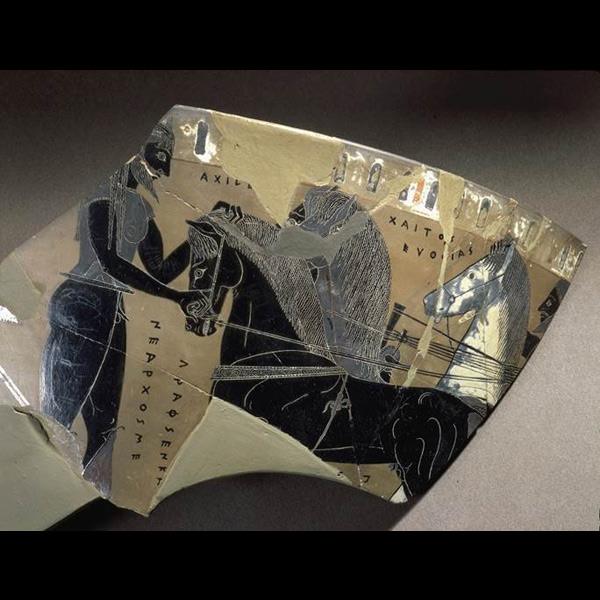 Ζ. της Ακρόπολης 606
Βερολίνο 1823, από τα Λιόσια
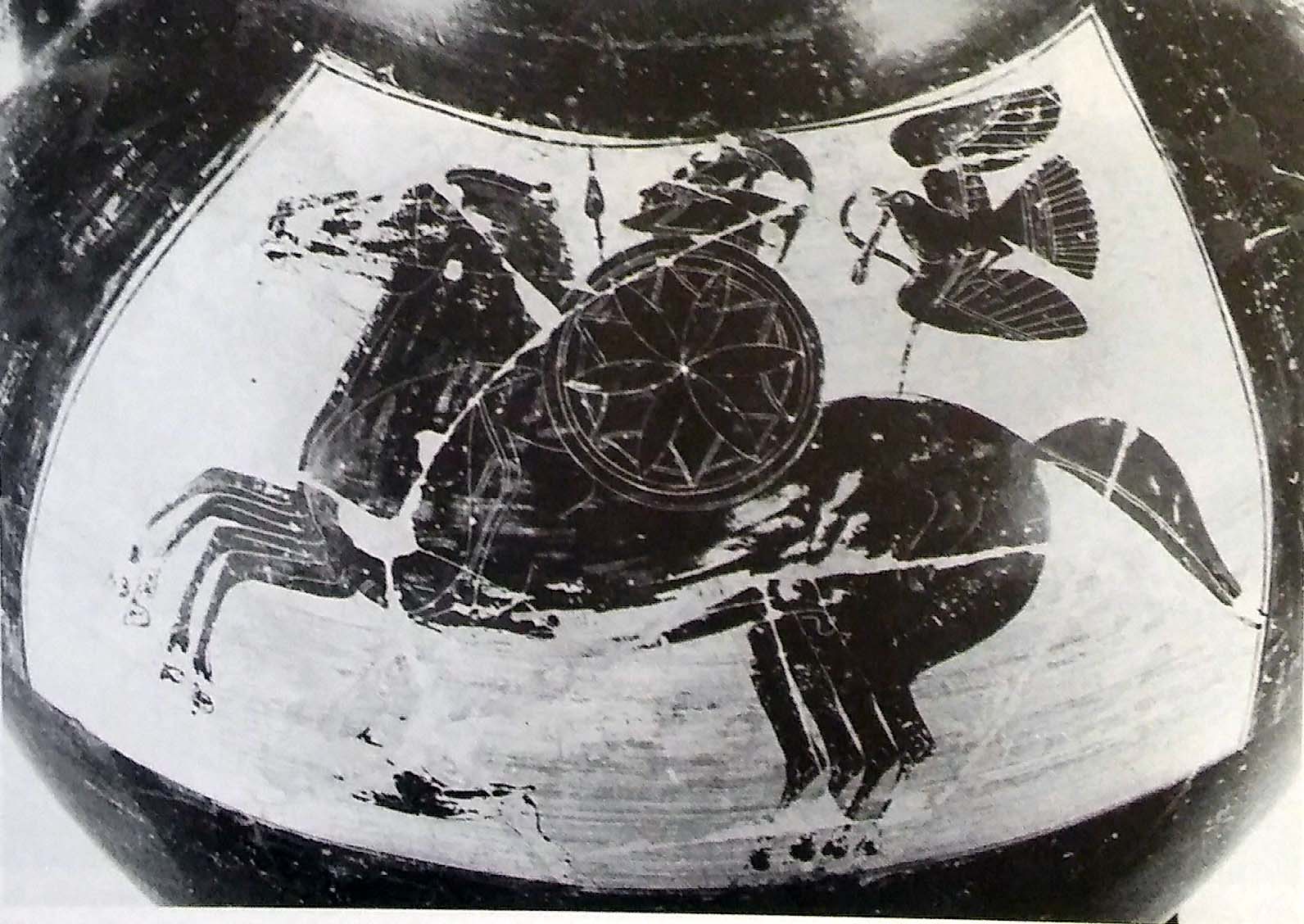 Αθήνα, από το Κυνοσάργες
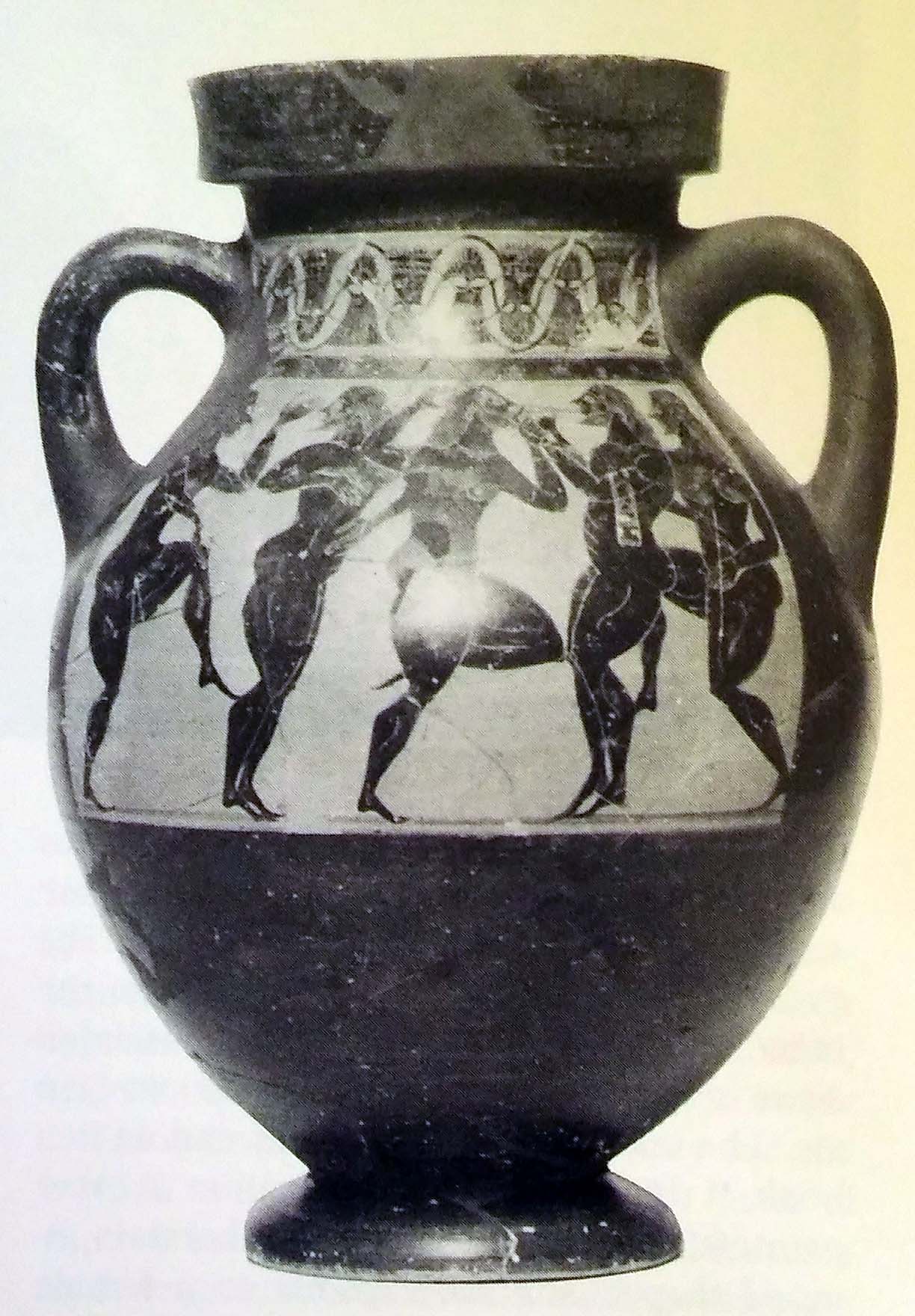 Αθήνα 15261, από τους στάβλους
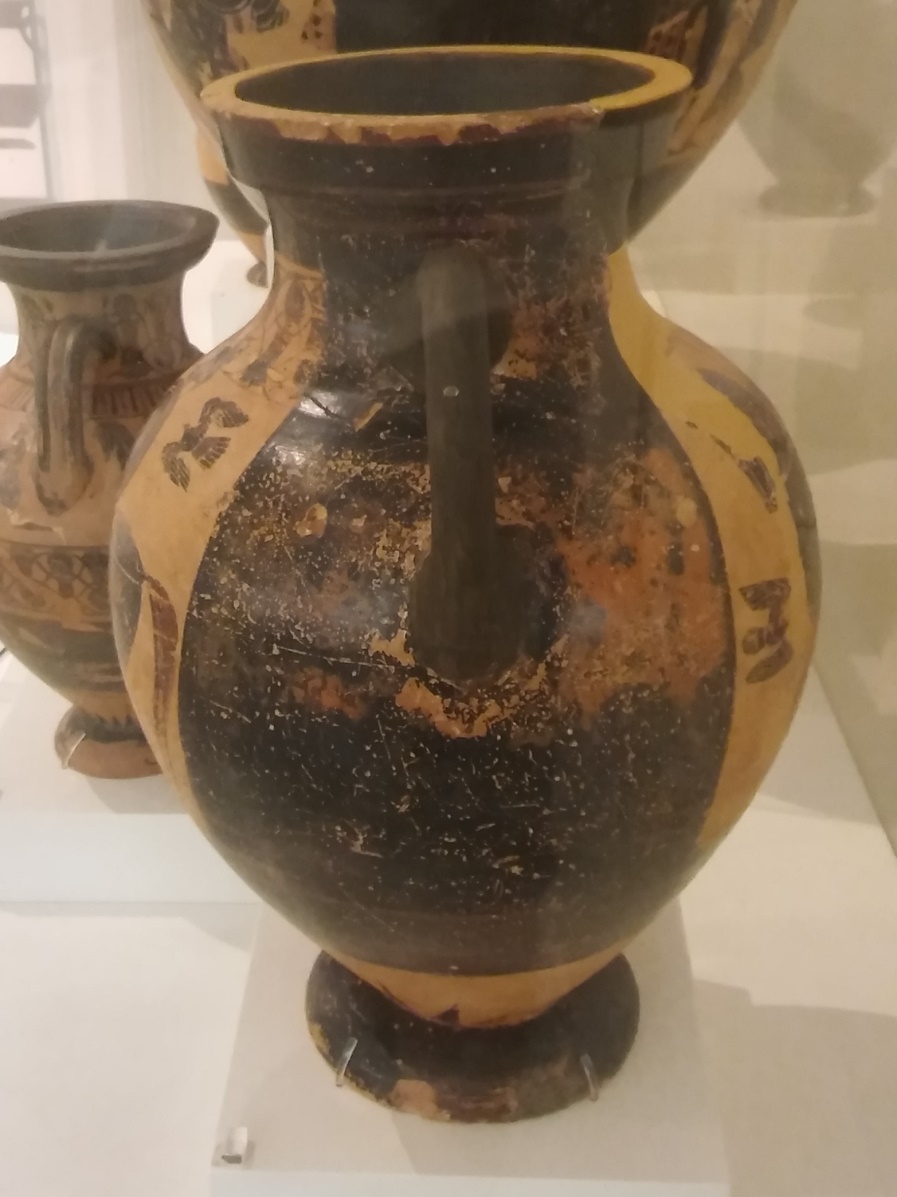